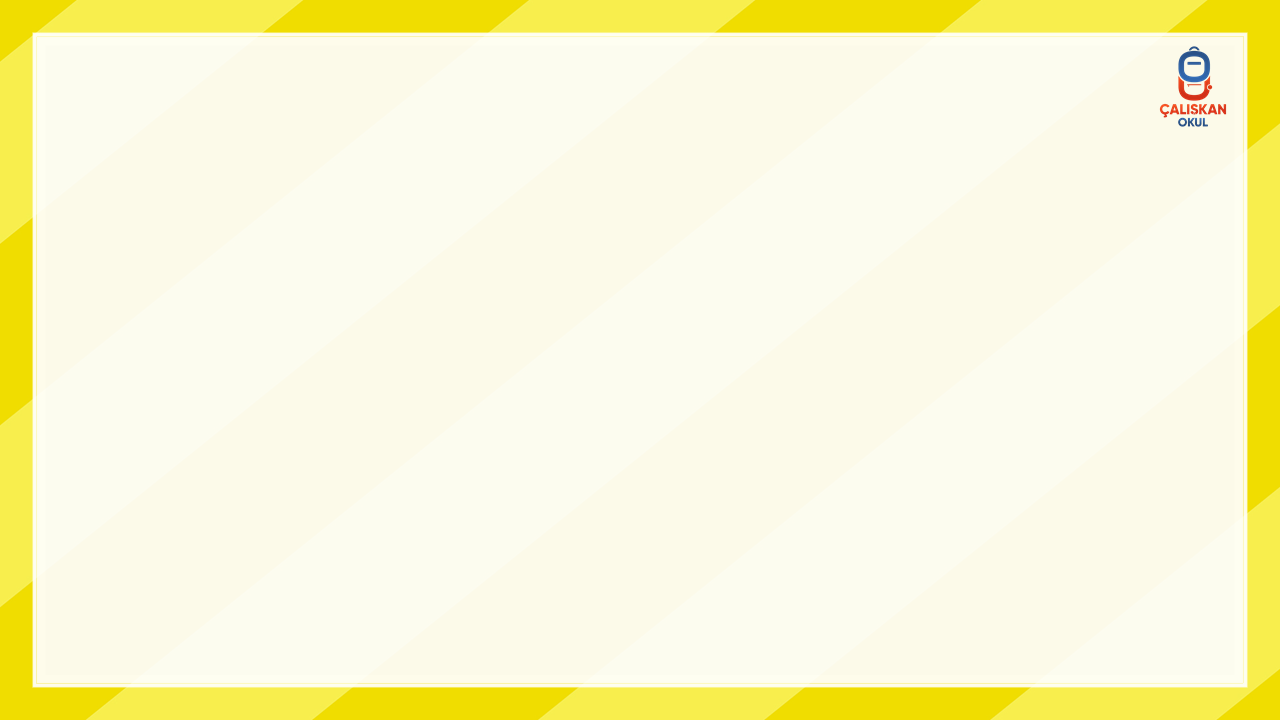 3. SINIF HAYAT BİLGİSİ
Ülkemize 
Hizmet Etmiş 
Kişiler
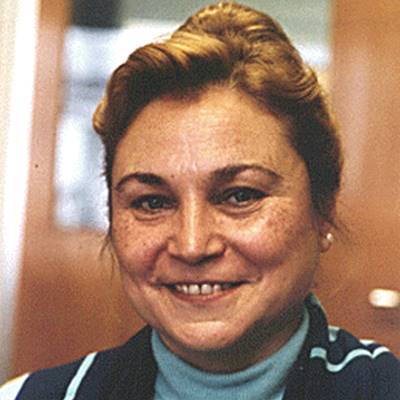 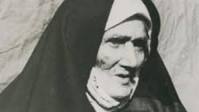 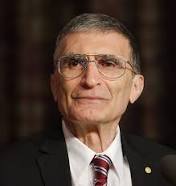 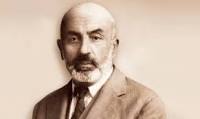 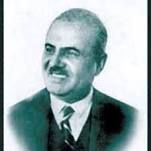 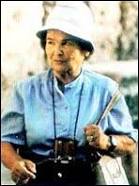 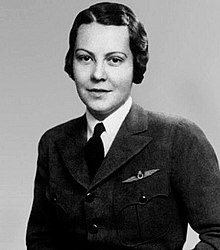 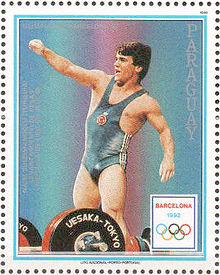 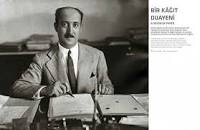 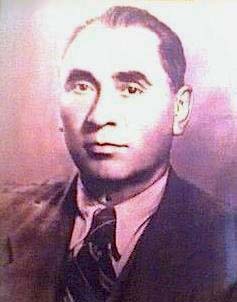 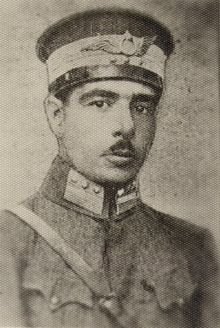 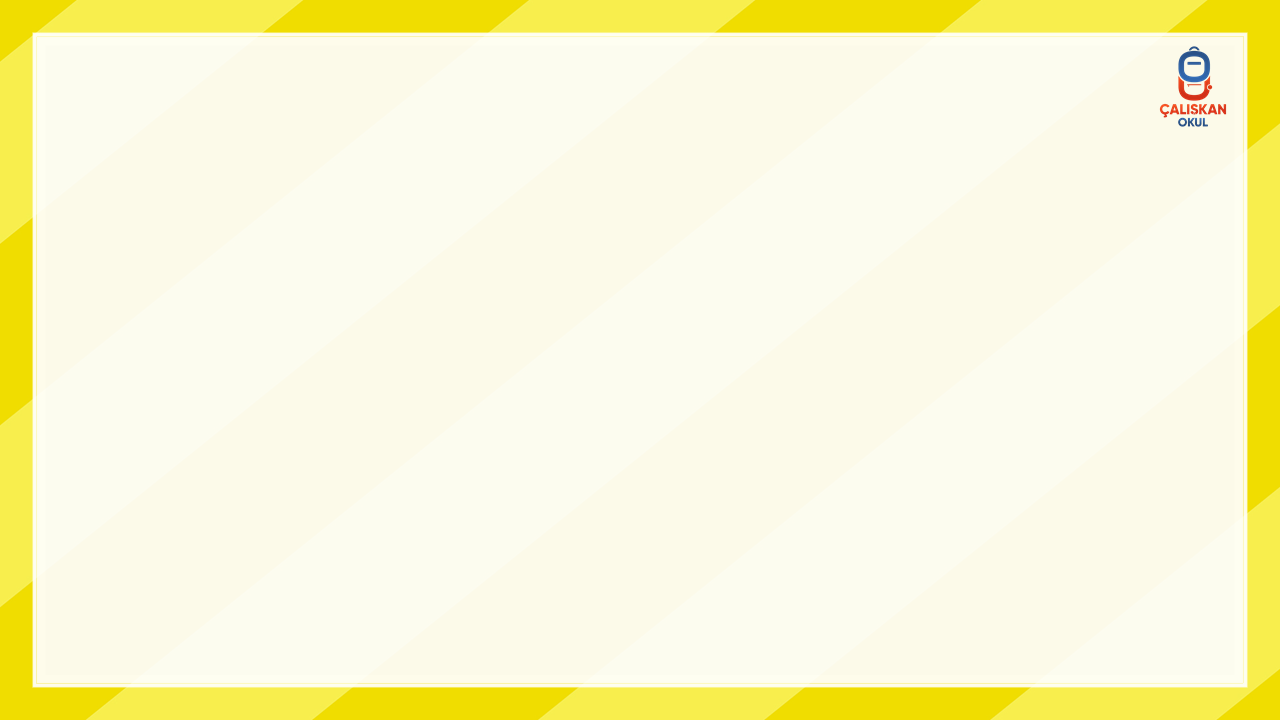 ÜLKEMİZE HİZMET ETMİŞ KİŞİLER
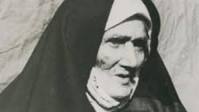 Bu kişilerin ortak özellikleri ülkelerini çok sevmeleri, çalışkan olmaları, araştırmayı sevmeleridir.
 Bizler de bu kişileri örnek alarak çok çalışmalı ve ülkemize hizmet etmeyi amaçlamalıyız.
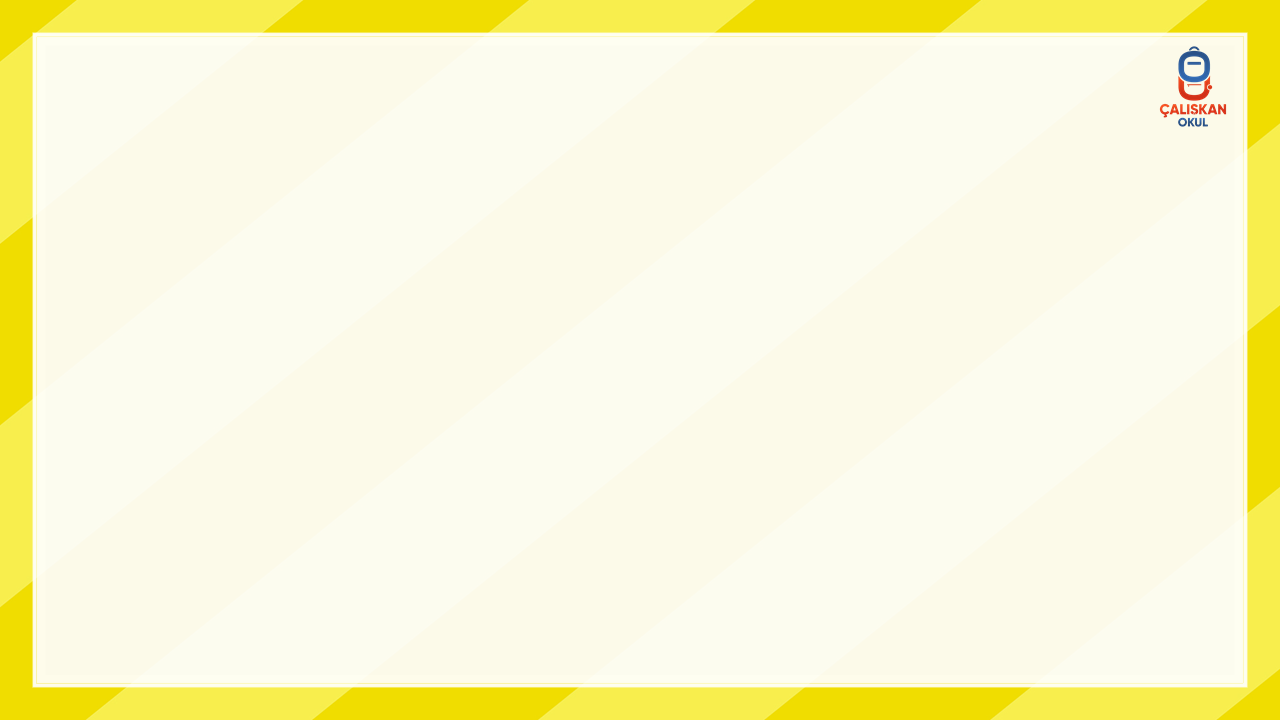 ÜLKEMİZE HİZMET ETMİŞ KİŞİLER
Nene Hatun
Nene Hatun, Kurtuluş Savaşı’ndan önce 
yapılan Osmanlı-Rus Savaşı’nda Erzurum’un savunulmasında kahramanca mücadele veren
Türk kadınıdır. Nene Hatun, düşmanın vatan topraklarına girdiğini öğrenince Erzurum 
halkı ile birlikte düşmanla kahramanca savaştı.
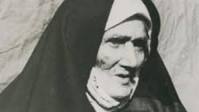 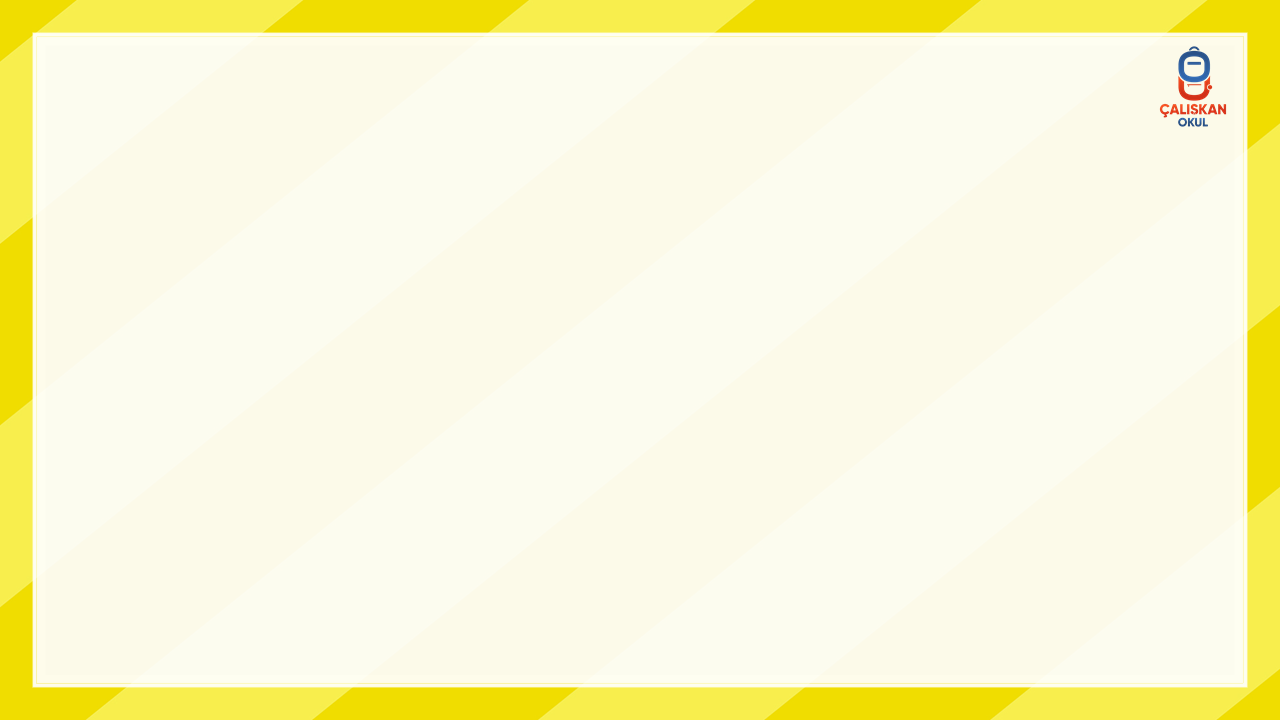 ÜLKEMİZE HİZMET ETMİŞ KİŞİLER
Mehmet Âkif Ersoy
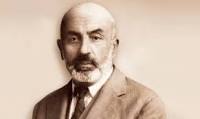 Ulusal marşımız olan 
İstiklâl Marşı’nın
yazarı ve millî şairimizdir
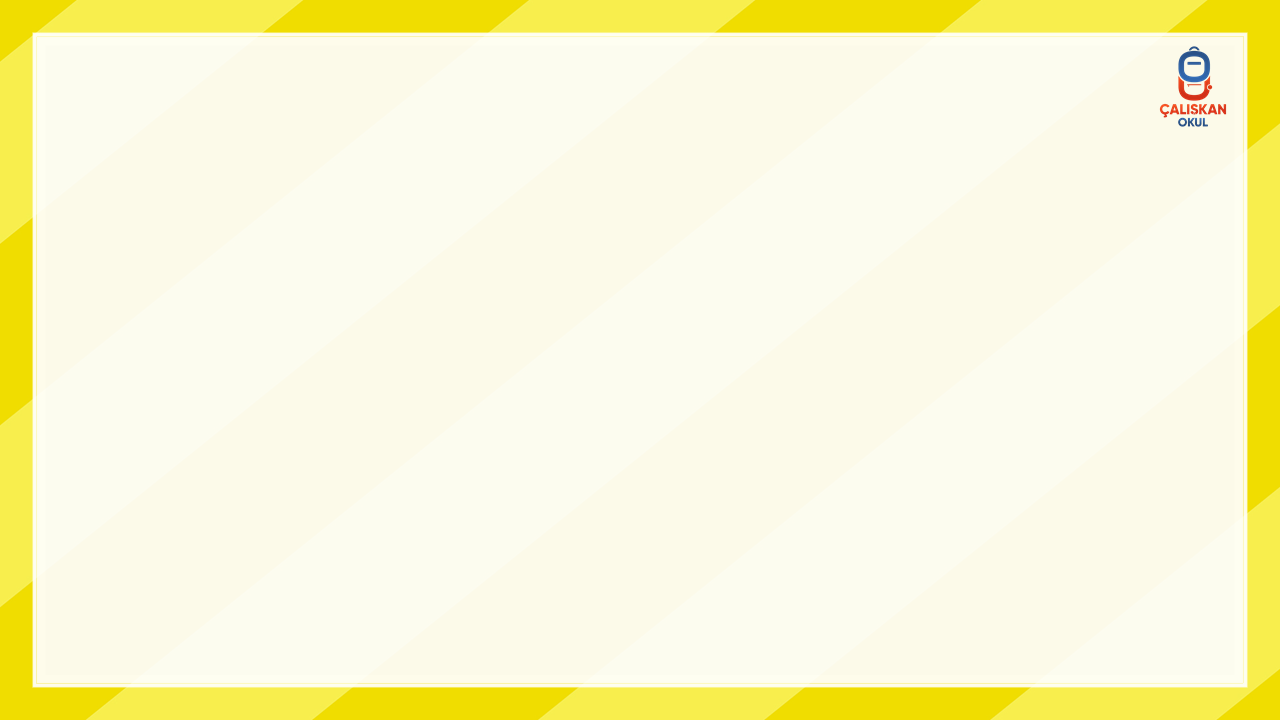 ÜLKEMİZE HİZMET ETMİŞ KİŞİLER
Engin Arık
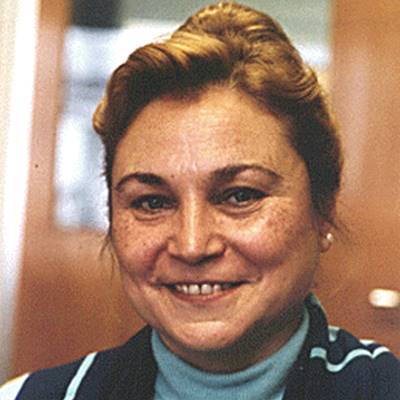 Bor ve toryum madenleriyle ilgili
çalışmalar yapan bilim insanıdır
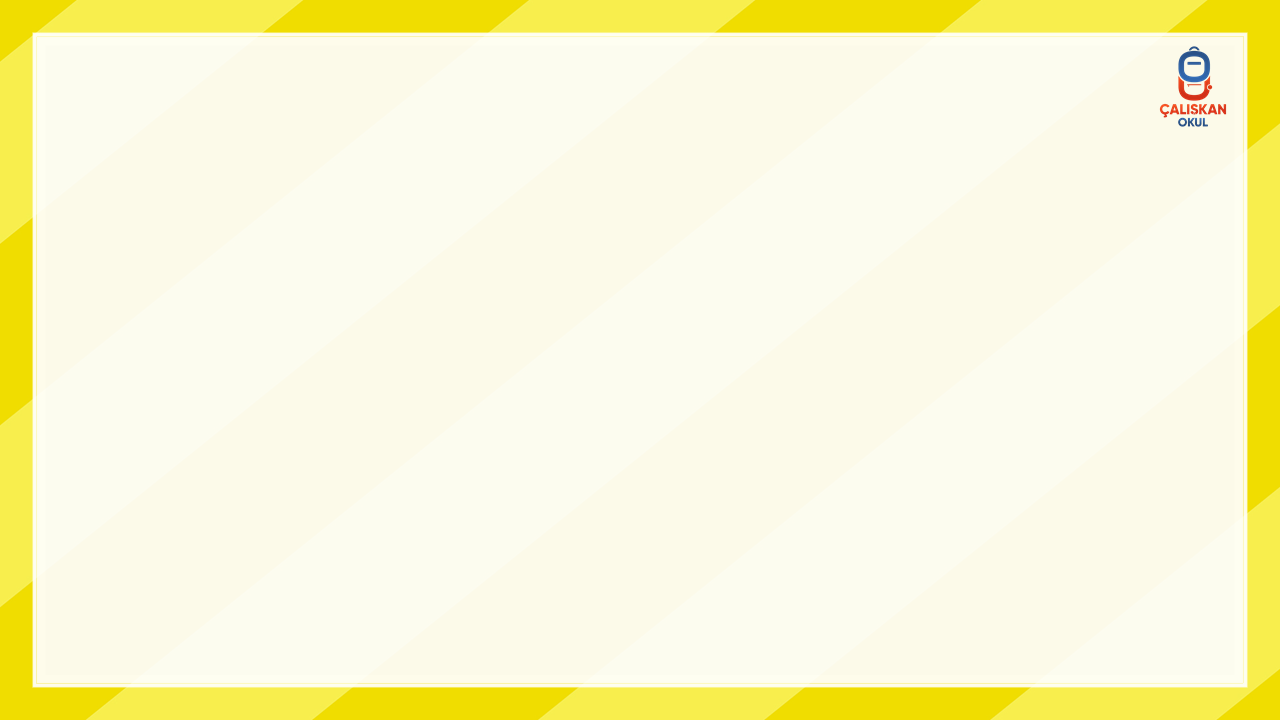 ÜLKEMİZE HİZMET ETMİŞ KİŞİLER
Zihni Derin
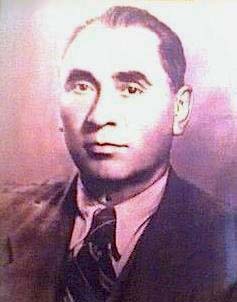 Türkiye’de çay tarımının başlamasını ve
gelişmesini sağlayan ziraat mühendisidir.
Rize’nin toprağının, çay ve turunçgil üretimi
için elverişli olduğunu gördü.
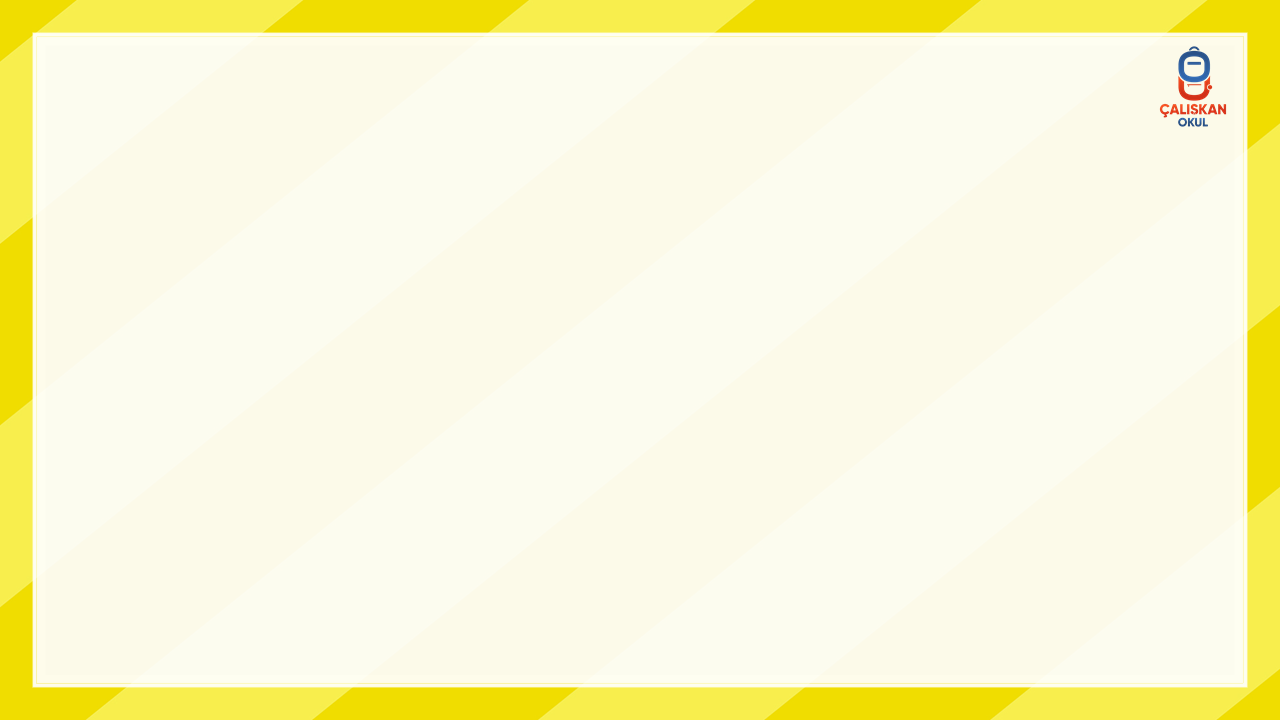 ÜLKEMİZE HİZMET ETMİŞ KİŞİLER
Zihni Derin
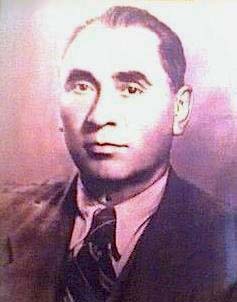 Çay Araştırma Enstitüsünü kurdu.
Doğu Karadeniz Bölgesi’nde çay üretiminin 
gelişmesindeki temeli oluşturdu.
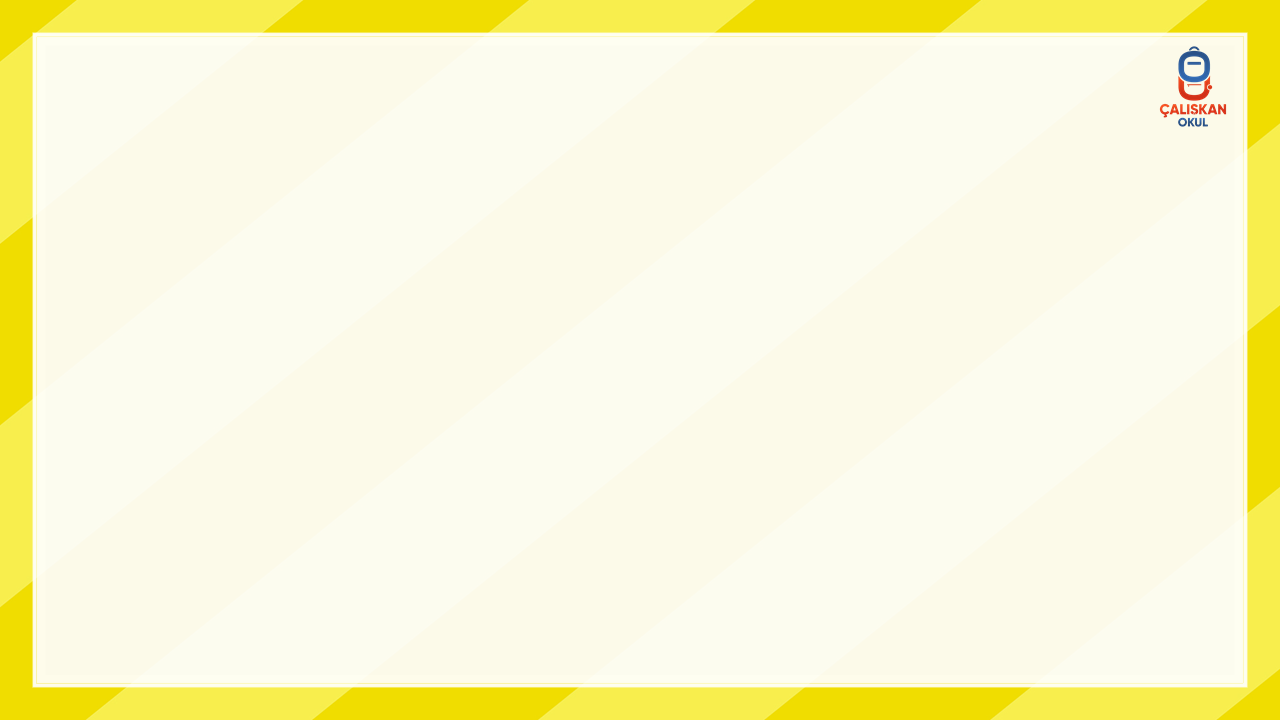 ÜLKEMİZE HİZMET ETMİŞ KİŞİLER
Aziz SANCAR
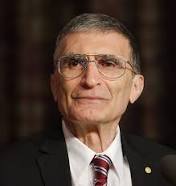 Fizik alanında yaptığı çalışmalarla 
Nobel Ödülü’ nü alan ilk Türk 
bilim insanıdır.
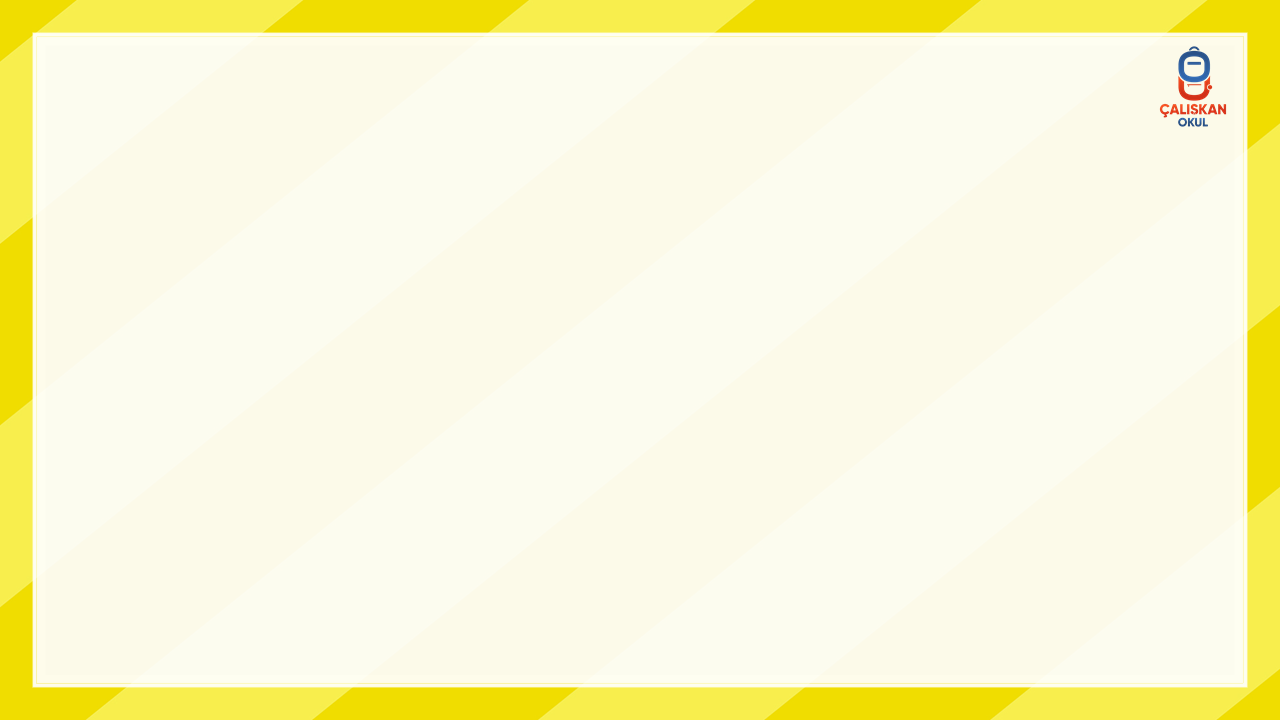 ÜLKEMİZE HİZMET ETMİŞ KİŞİLER
Jale İNAN
Türkiye’nin ilk kadın arkeoloğudur.
Uzun yıllar devam eden bilimsel kazılarla,
Perge ve Side antik kentlerinin
ortaya çıkarılmasını sağladı. Kazılarda
bulunan eserler ve mozaikler bugün
Antalya Arkeoloji Müzesi’nde sergilenmektedir.
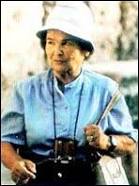 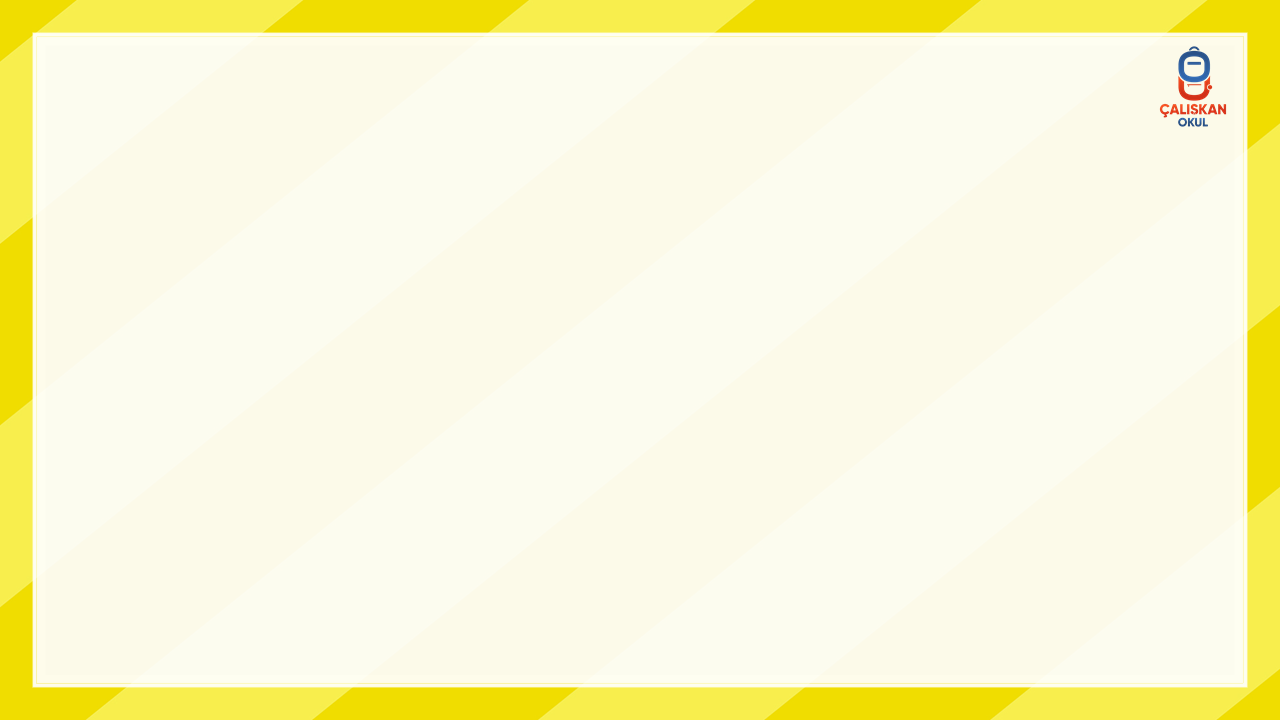 ÜLKEMİZE HİZMET ETMİŞ KİŞİLER
Nuri DEMİRAĞ
Yurdumuzda ilk demir yolu yapımını gerçekleşti-
ren ve havacılık sanayisini kuran iş adamıdır.
Samsun, Sivas, Erzurum, Afyon, Antalya demir 
yollarını çok zor şartlarda çalışarak kısa sürede 
tamamladı. 
Atatürk, Nuri Bey’e “Demirağ” soyadını verdi.
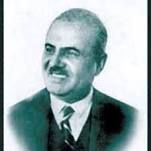 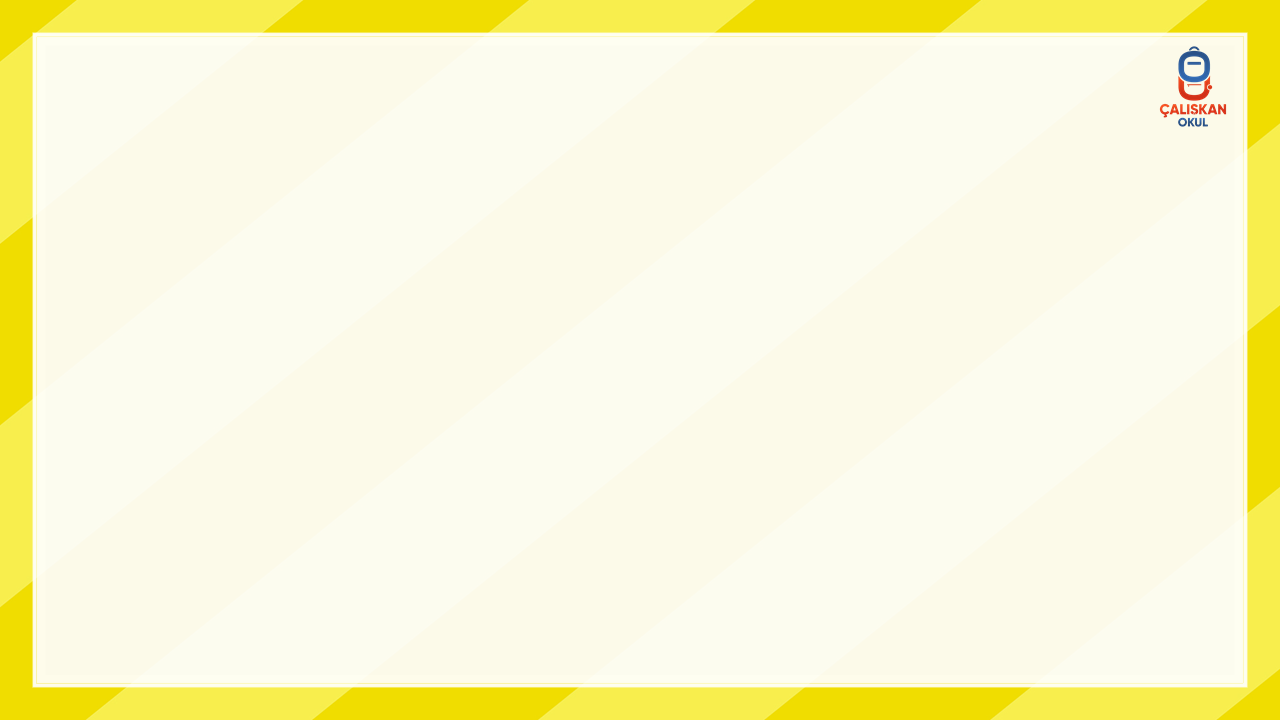 ÜLKEMİZE HİZMET ETMİŞ KİŞİLER
Nuri DEMİRAĞ
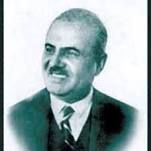 Nuri Demirağ, Türkiye’de ilk uçak fabrikasının 
kuruluşunu ve ilk yerli paraşüt üretimini 
gerçekleştirdi. İstanbul Boğazı’na köprü, 
Keban’a büyük bir baraj yapılması düşüncelerini
ilk kez gündeme getiren kişidir.
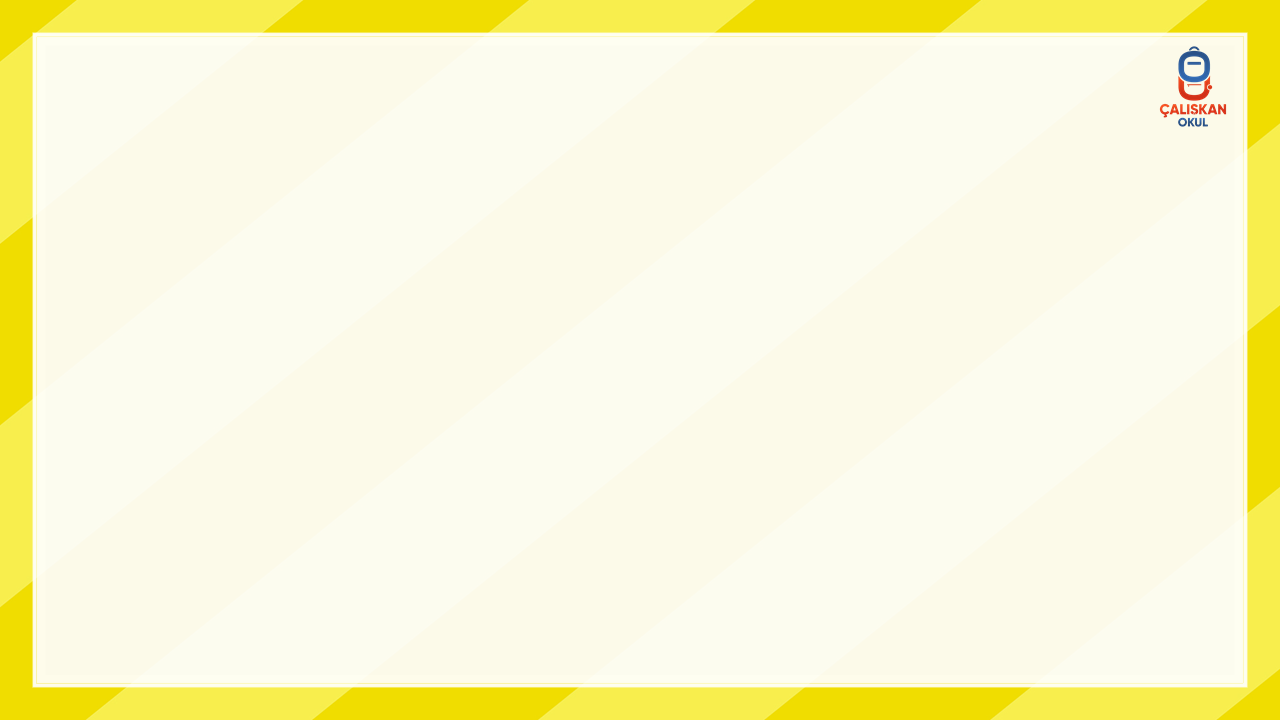 ÜLKEMİZE HİZMET ETMİŞ KİŞİLER
Sabiha GÖKÇEN
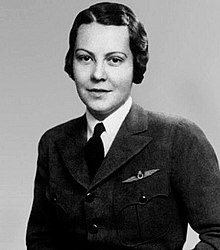 Türkiye'nin ilk kadın pilotlarından biri olmakla beraber, dünyanın da ilk kadın savaş uçağı pilotudur. 
Mustafa Kemal Atatürk’ün sekiz manevî evladından birisi idi.
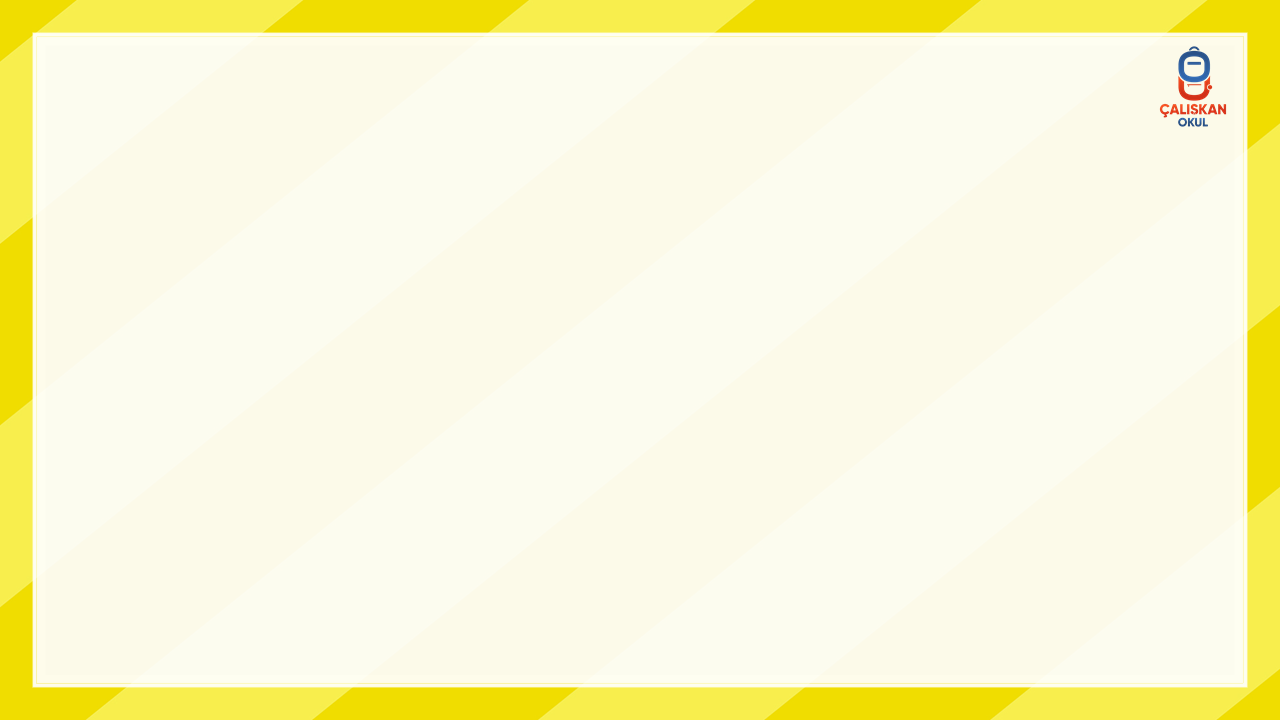 ÜLKEMİZE HİZMET ETMİŞ KİŞİLER
Sabiha GÖKÇEN
Uçuş kariyeri boyunca 8.000 saat civarı uçuş gerçekleştirdi; bunlardan otuz ikisi muharebe görevi idi. Adı, İstanbul'un 2. havalimanı olan Sabiha Gökçen Havalimanı'na verilmiştir.
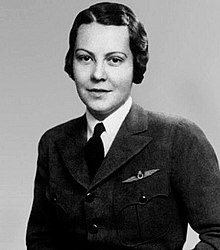 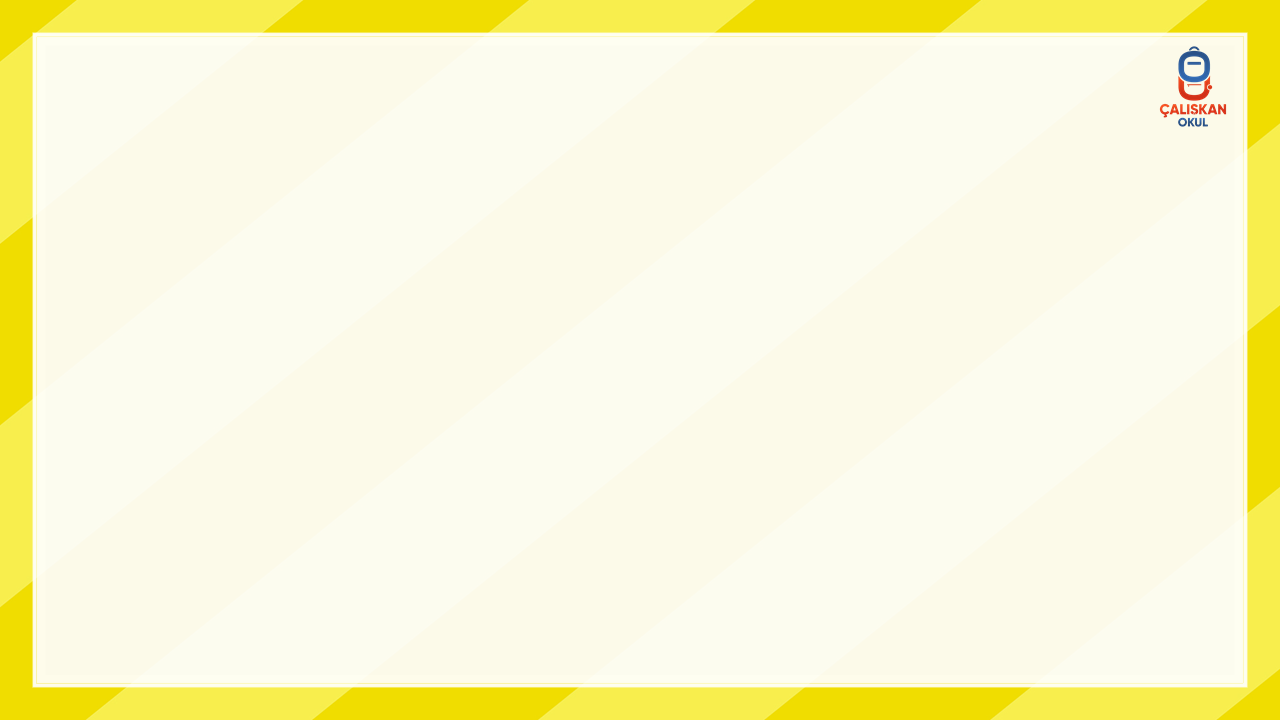 ÜLKEMİZE HİZMET ETMİŞ KİŞİLER
Naim SÜLEYMANOĞLU
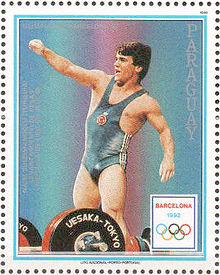 Halterde rekor kırarak dünya şampiyonu
olan sporcumuzdur. Olimpiyat şampiyonu, 
eski millî halterci Naim Süleymanoğlu 
ilk dünya rekorunu kırdığında 15 yaşındaydı.
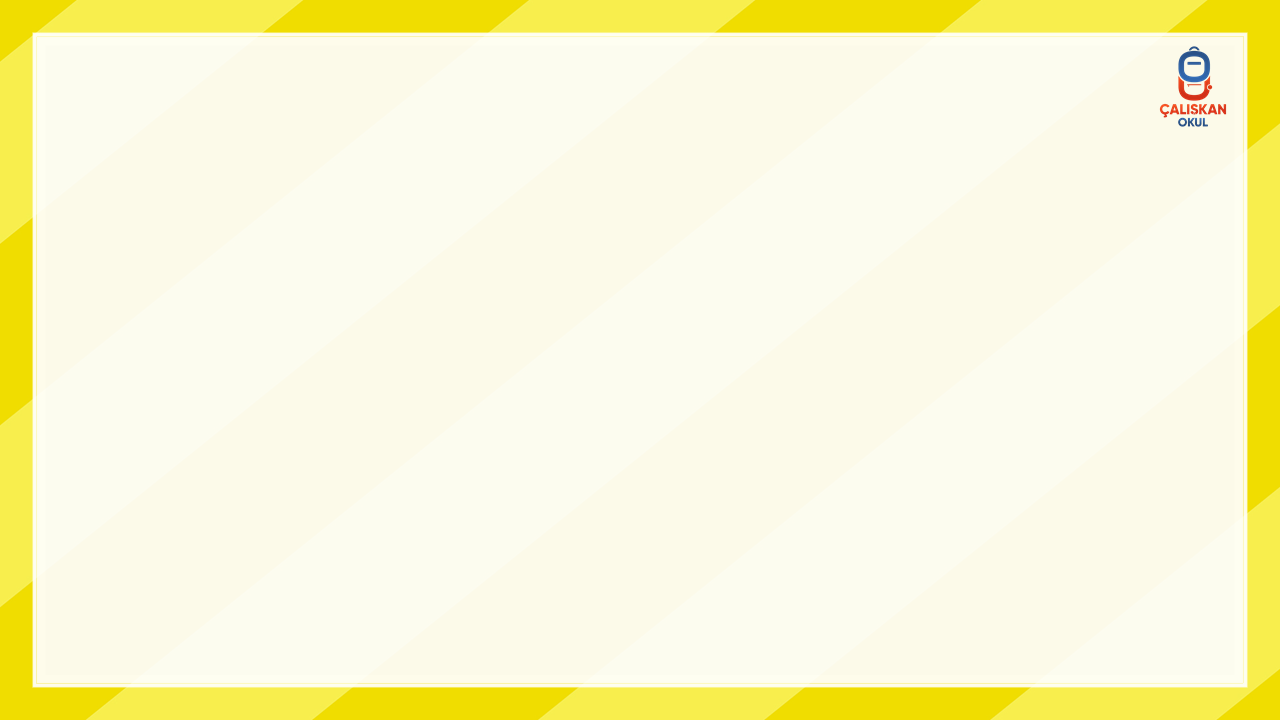 ÜLKEMİZE HİZMET ETMİŞ KİŞİLER
Naim SÜLEYMANOĞLU
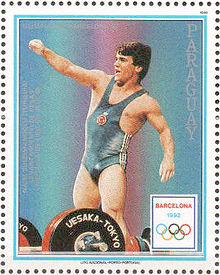 Halter sporunun en genç dünya şampiyonu unvanını aldı. Spor hayatında birçok kez dünya ve Avrupa şampiyonu oldu. Naim Süleymanoğlu, 46 kez dünya rekoru kırdı.
Lakabı, yapıca ufak tefek ancak çok güçlü olması nedeniyle Cep Herkülü'dür.
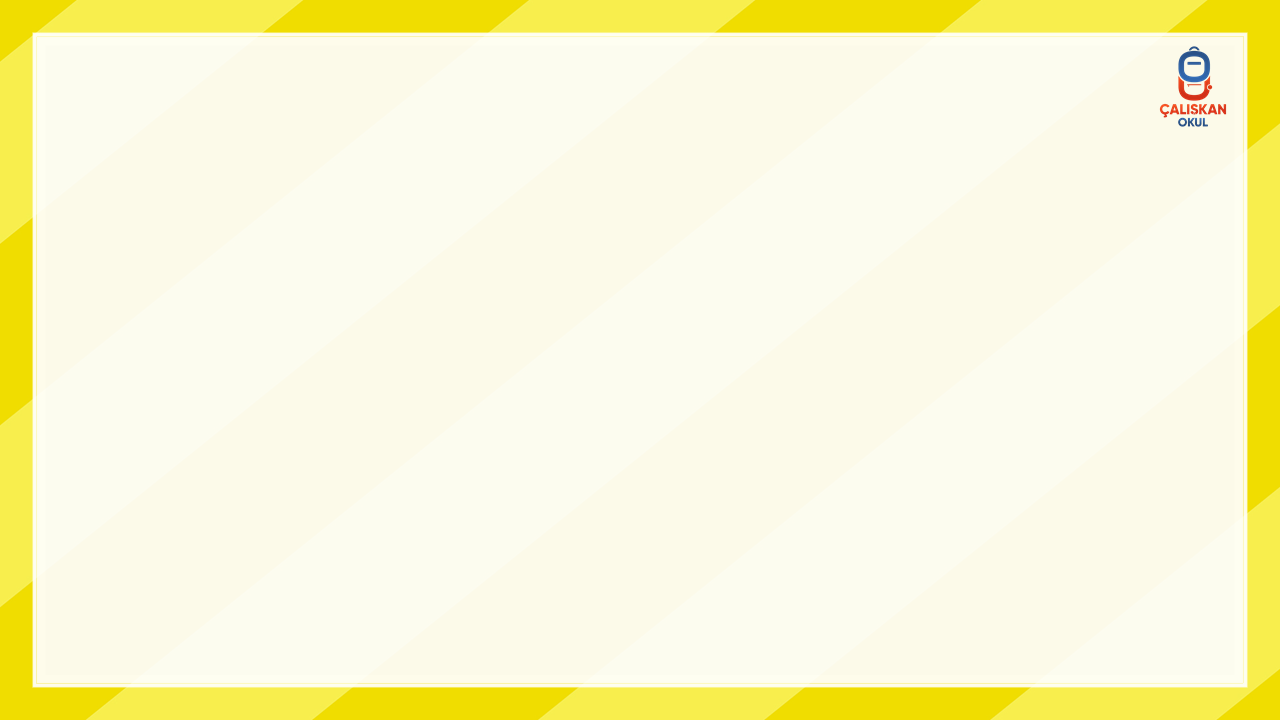 ÜLKEMİZE HİZMET ETMİŞ KİŞİLER
Vecihi HÜRKUŞ
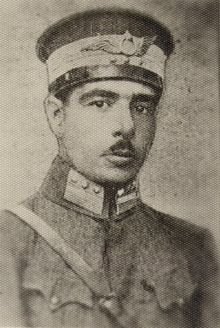 Pilot olan Vecihi Hürkuş, Türkiye’nin ilk uçak tasarımcısı ve üreticisidir. İlk sivil ve askerî uçağı yapan, ilk özel hava yolu şirketini 
kuran kişidir.
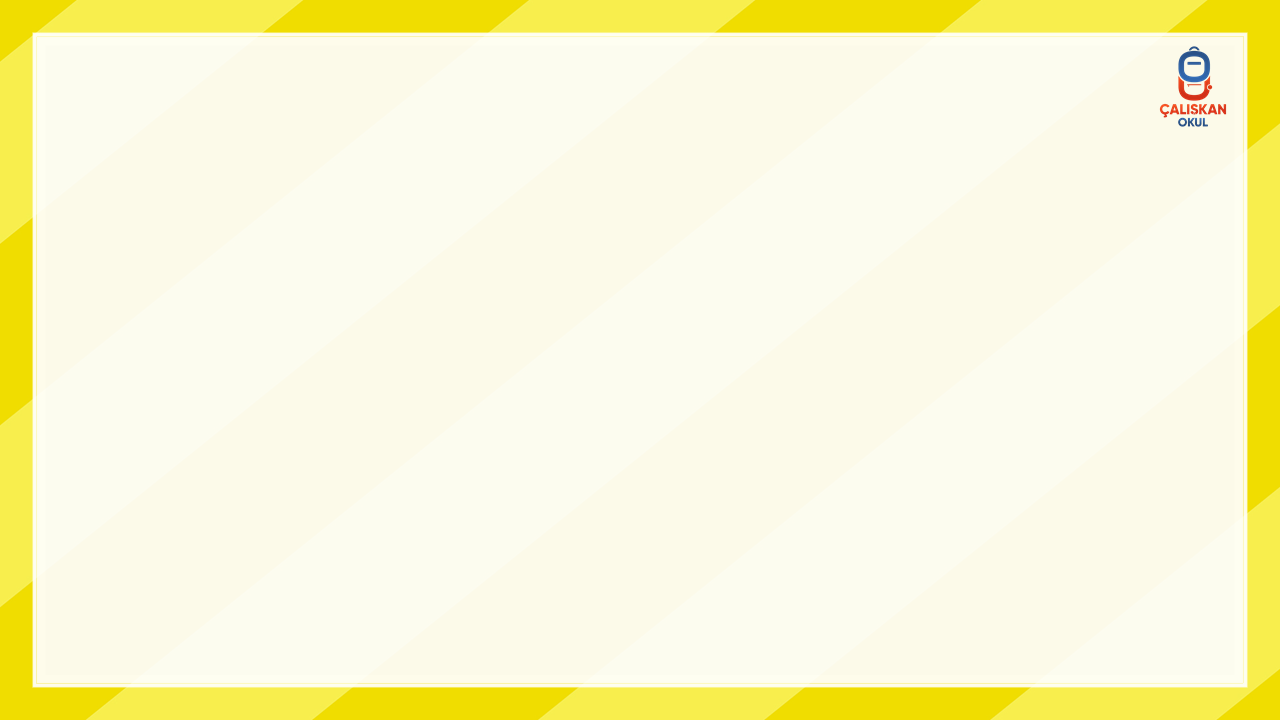 ÜLKEMİZE HİZMET ETMİŞ KİŞİLER
Vecihi HÜRKUŞ
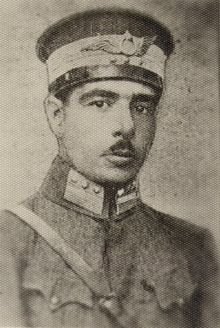 Vecihi Hürkuş, Kurtuluş Savaşı’na pilot olarak 
katılmıştır. Özellikle İnönü ve Sakarya savaşları 
sırasında çok başarılı uçuşlar yapmıştır. 
İlk Türk Sivil Havacılık Okulunu açmış ve 
pilotlar yetiştirmiştir.
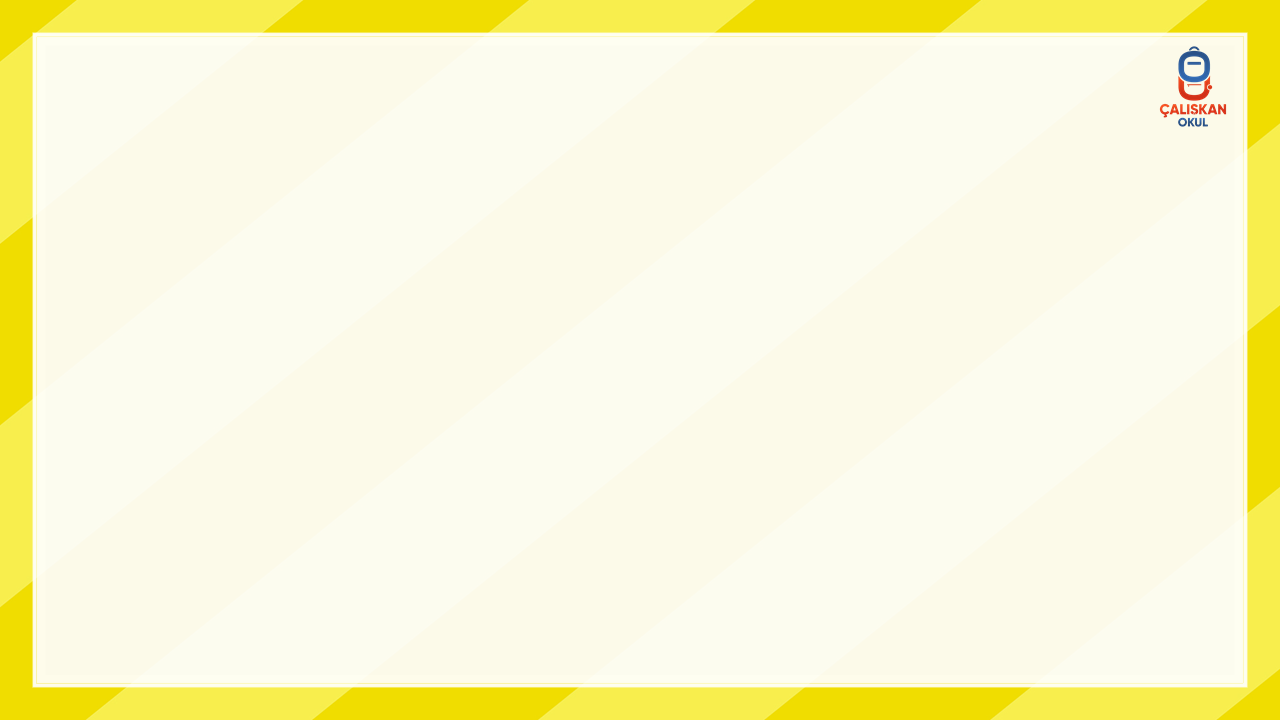 ÜLKEMİZE HİZMET ETMİŞ KİŞİLER
Mehmet Ali KÂĞITÇI
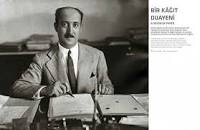 Öğrenimini kimya alanında yaptı.
Fransa’da, Kâğıt Mühendisliği Okulu’nda eğitim görerek kâğıt mühendisi oldu.
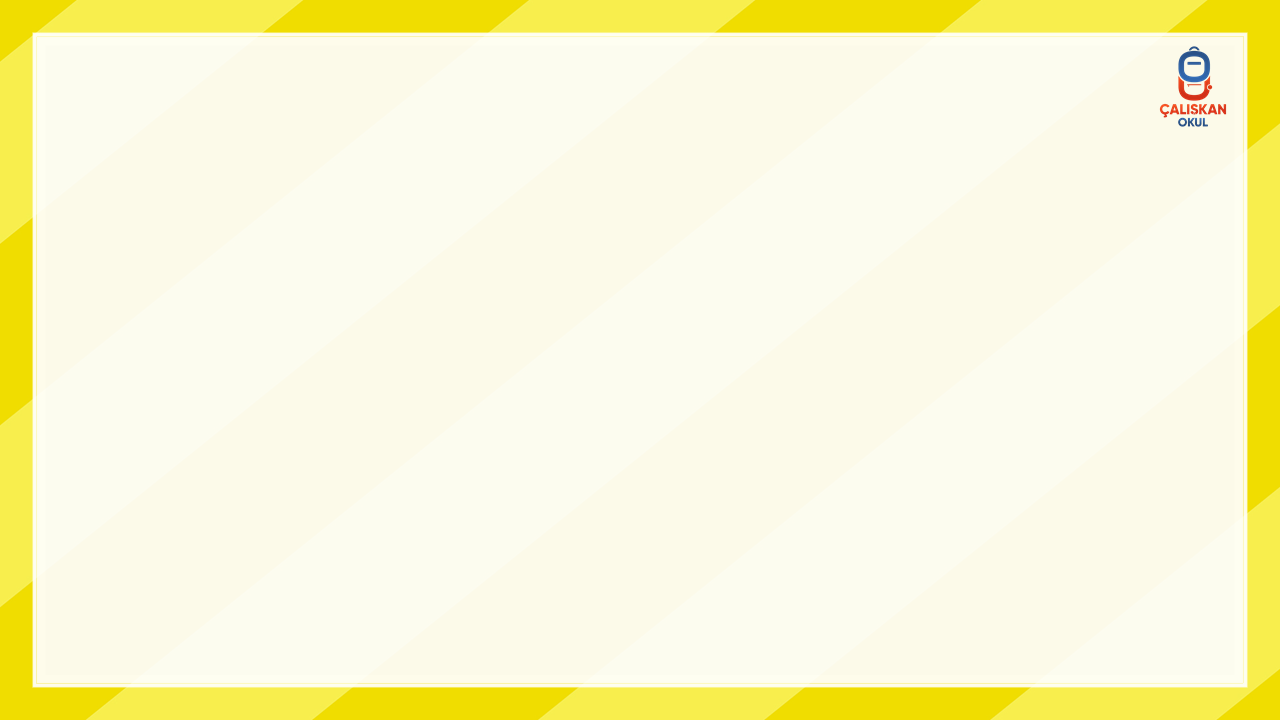 ÜLKEMİZE HİZMET ETMİŞ KİŞİLER
Mehmet Ali KÂĞITÇI
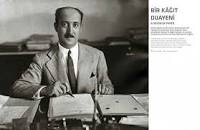 Avrupa’da, kâğıt sanayisinde çalışmalar
ve araştırmalar yaptı. 
Ülkemizde kâğıt sanayisinin kurulmasını
sağladı. Kurulan fabrikalarda görev 
yaparak kâğıt üretimini gerçekleştirdi.
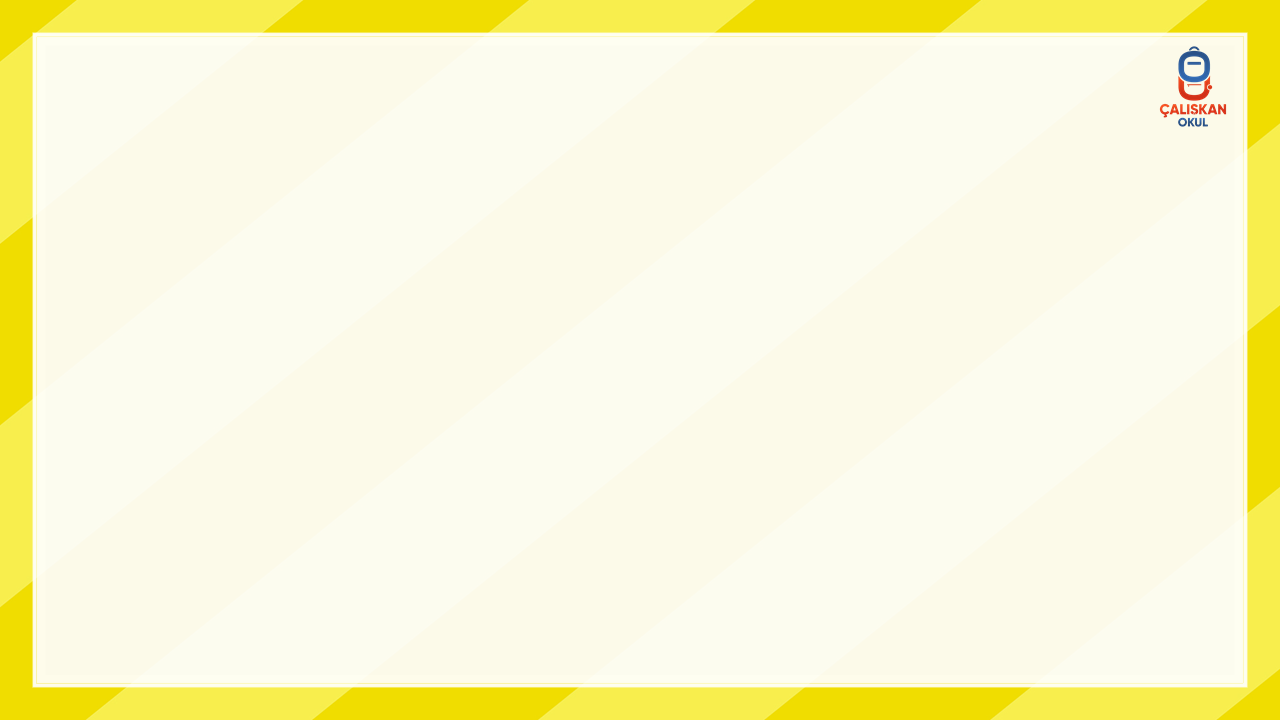 ÜLKEMİZE HİZMET ETMİŞ KİŞİLER
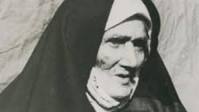 Bu kişiler, çalışmalarıyla ülkemize katkıda bulunmuşlardır.
Hepsinin ortak özelliği ülkelerini sevmeleri, çalışkan ve cesur olmalarıdır.
Güçlükler karşısında yılmayıp mücadele etmeleridir. 
Biz, ülkemizin kalkınmasına katkıda bulunan kişileri örnek almalıyız.
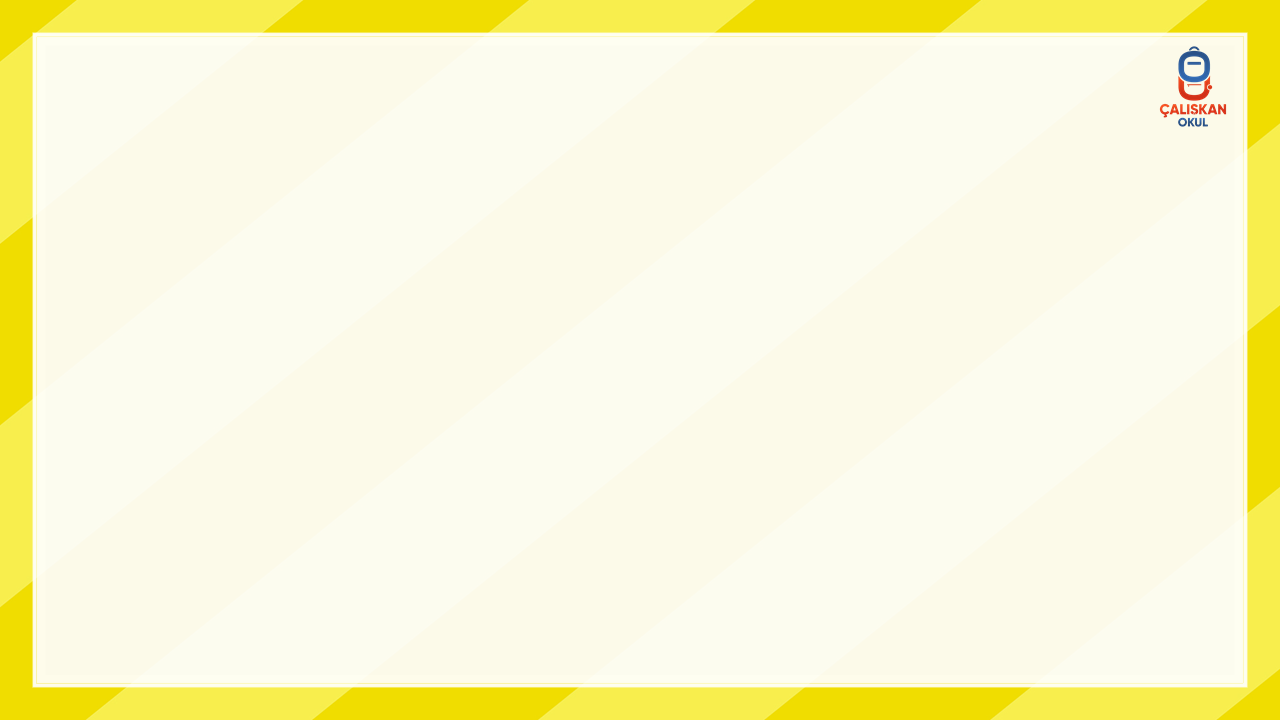 ÜLKEMİZE HİZMET ETMİŞ KİŞİLER
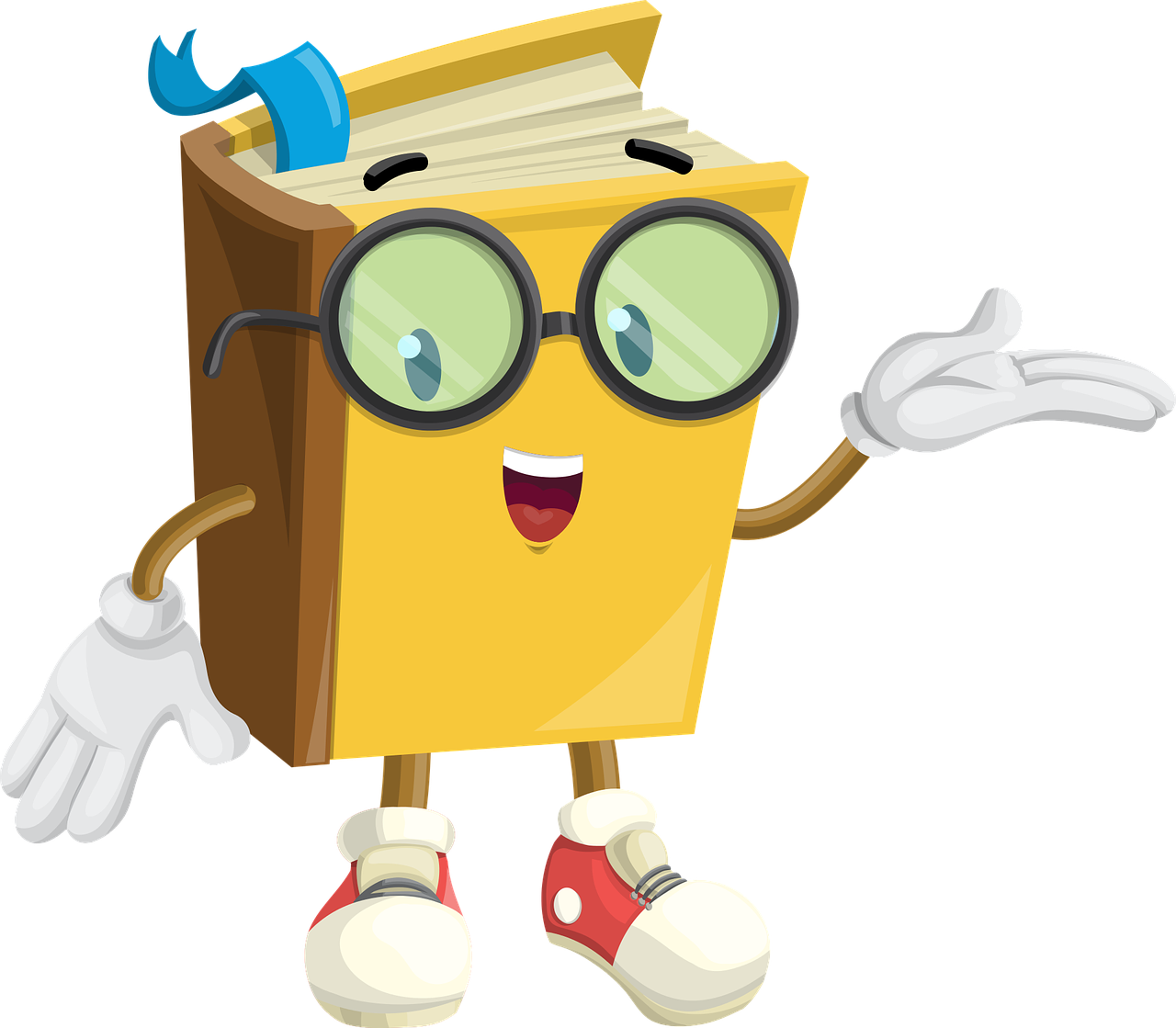 Aşağıdaki ifadeleri uygun kelimelerle eşleştirelim.
Bor ve toryum madenleriyle ilgili
çalışmalar yapan bilim insanıdır
Vecihi Hürkuş
Aziz Sancar
Fizik alanında yaptığı çalışmalarla 
Nobel Ödülü’ nü alan ilk Türk bilim insanıdır.
Engin Arık
Türkiye’nin ilk kadın arkeoloğudur.
İlk sivil ve askerî uçağı yapan, ilk özel hava yolu şirketini  kuran kişidir.
Jale İnan
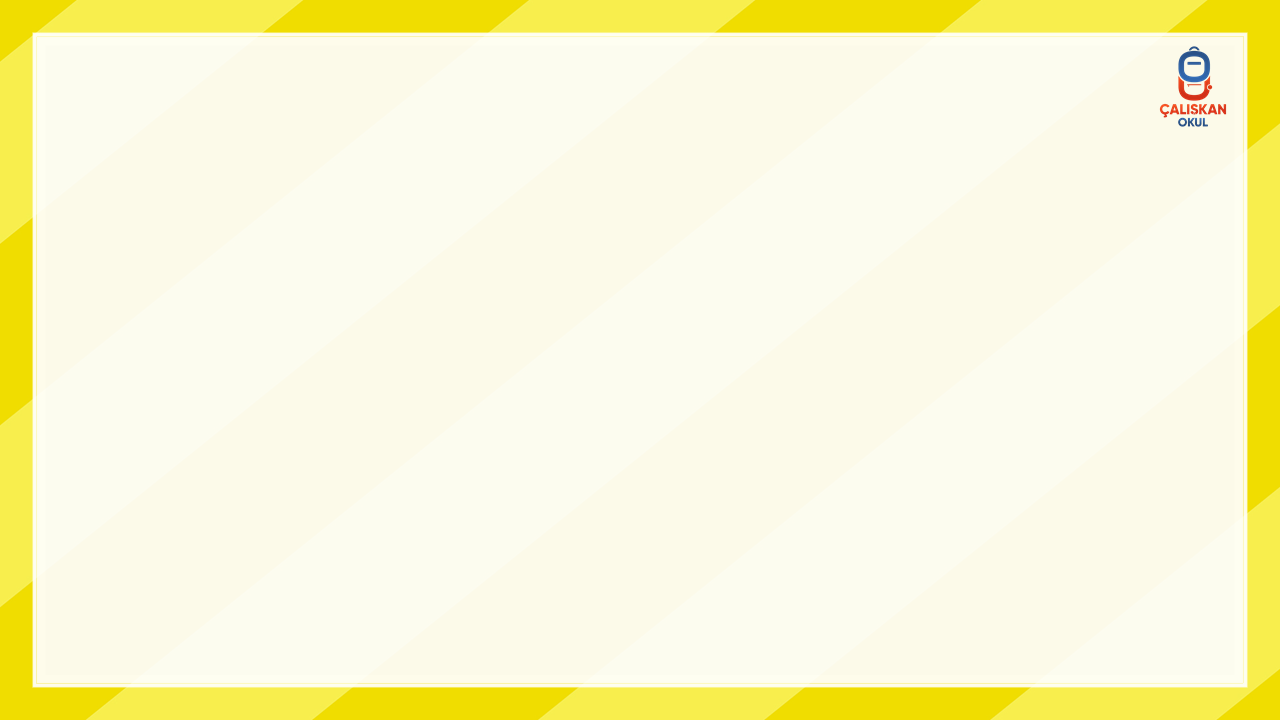 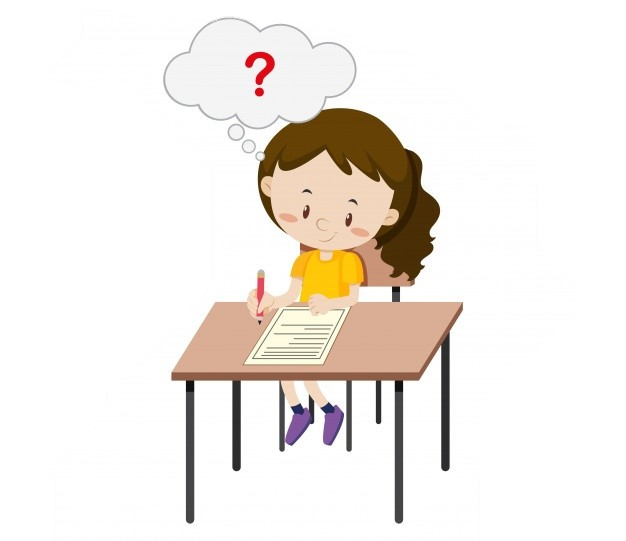 ÜLKEMİZE 
HİZMET ETMİŞ KİŞİLER
DEĞERLENDİRME 
TESTİ
Çocuklar, bu testi aşağıdaki linkten indirebilirsiniz!
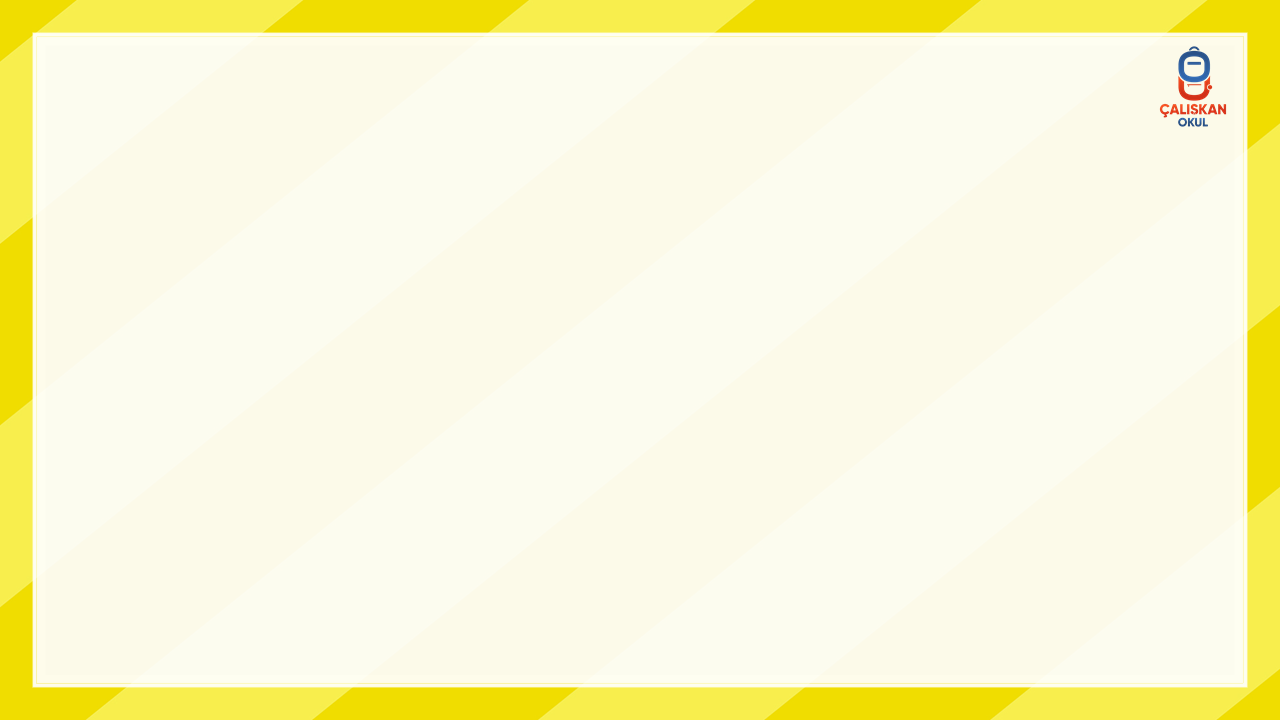 1
DEĞERLENDİRME TESTİ
Cesur olmak
Çalışkan olmak
Ülkeyi sevmek
Yukarıdakilerden kaç tanesi ülkemizin kalkınmasına katkıda bulunan kişileri özelliklerindendir?
A) 1
B) 2
C) 3
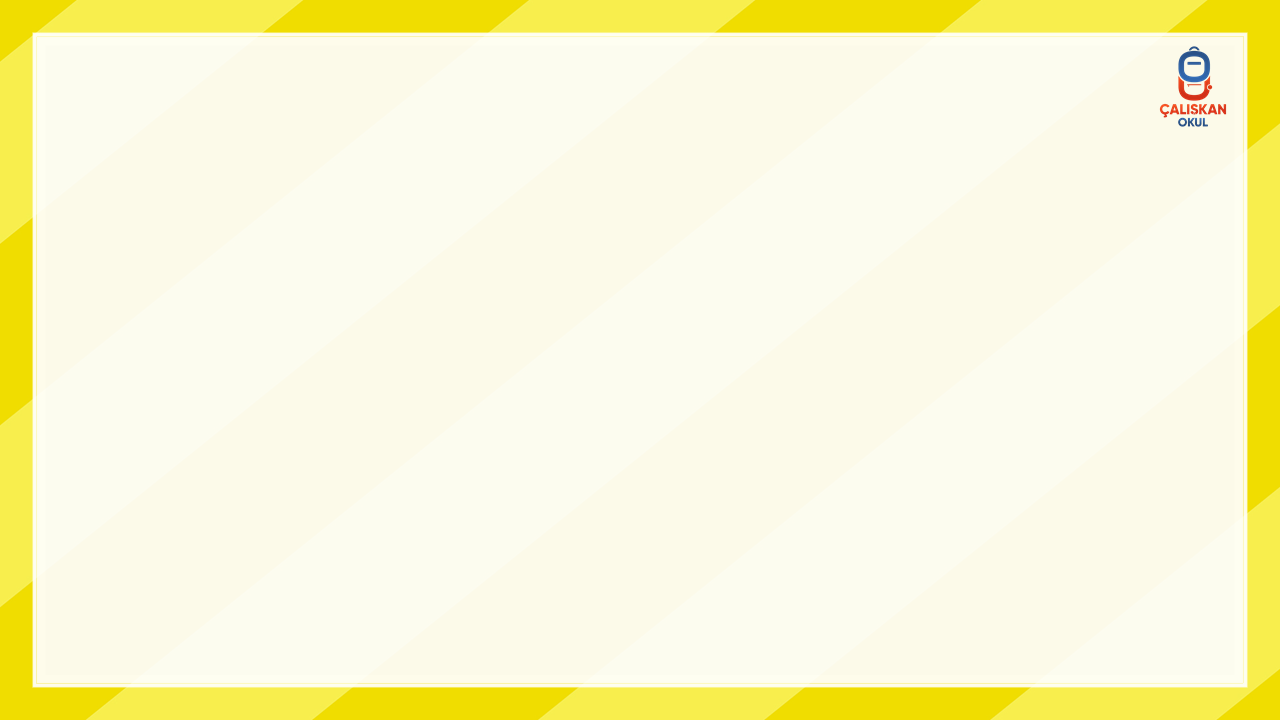 2
DEĞERLENDİRME TESTİ
Avrupa’da, kâğıt sanayisinde çalışmalar
ve araştırmalar yapan, ülkemizde kâğıt sanayisinin kurulmasını sağlayan kişi kimdir?
A) Mehmet Âkif Ersoy
B) Mehmet Ali Kağıtçı
C) Jale İnan
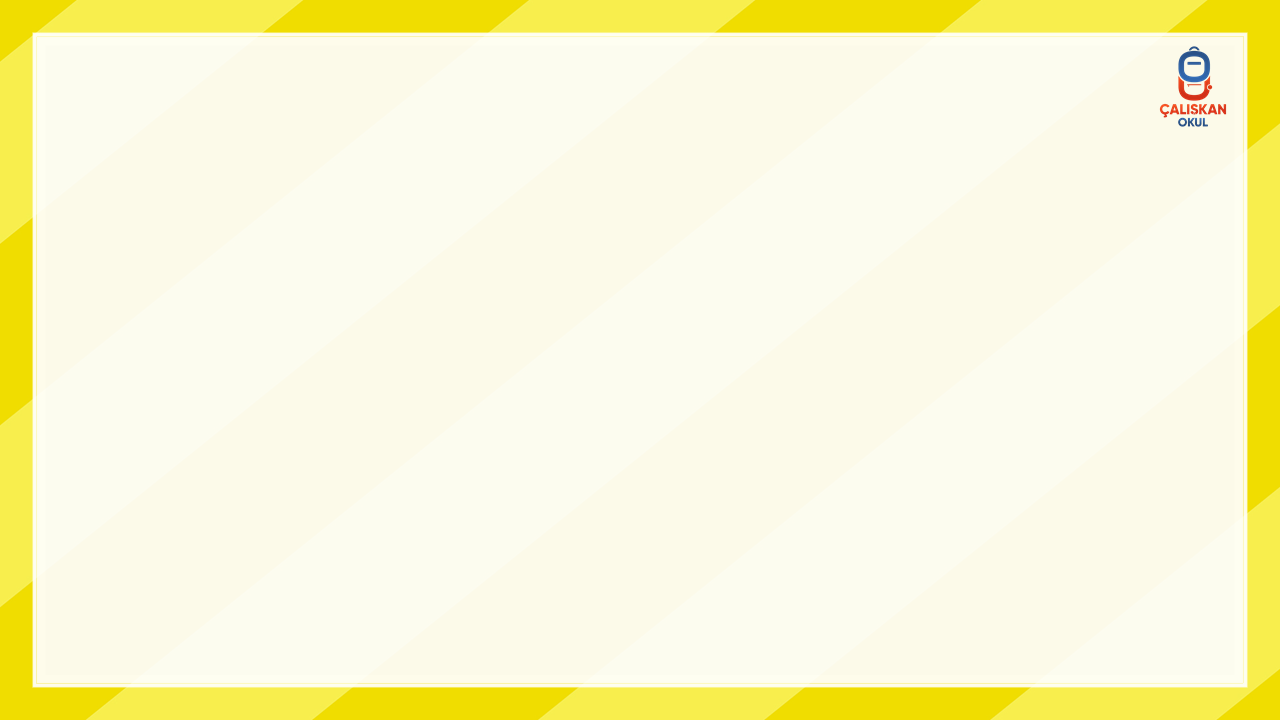 3
DEĞERLENDİRME TESTİ
Türkiye'nin ilk kadın pilotlarından biri olmakla beraber, 
dünyanın da ilk kadın savaş uçağı pilotudur. 
Yukarıdaki ifadede anlatılan kişi kimdir?
A) Vecihi Hürkuş
B) Sabiha Gökçen  
C) Engin Arık
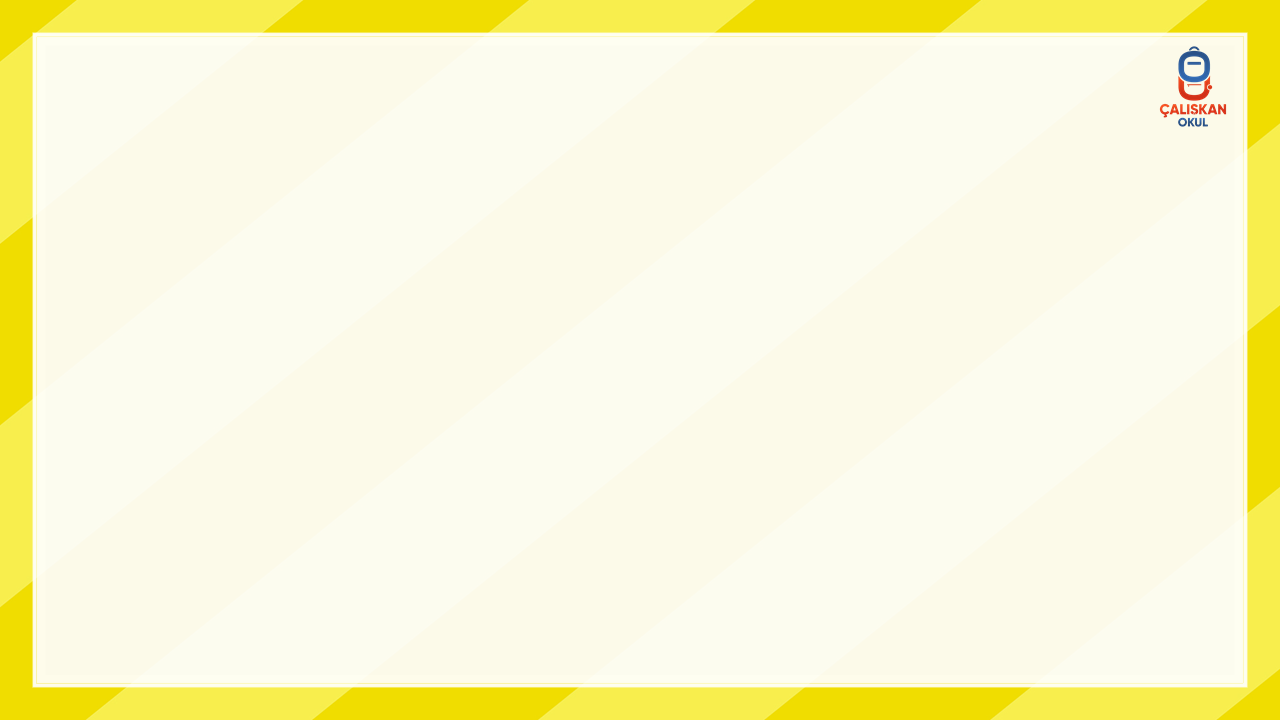 4
DEĞERLENDİRME TESTİ
«Yapıca ufak tefek ancak çok güçlü olması» nedeniyle halter şampiyonu Naim Süleymanoğlu’nun lakabı
 ne olmuştur?
A) Güçlü Naim
B) Süper Adam  
C) Cep Herkülü
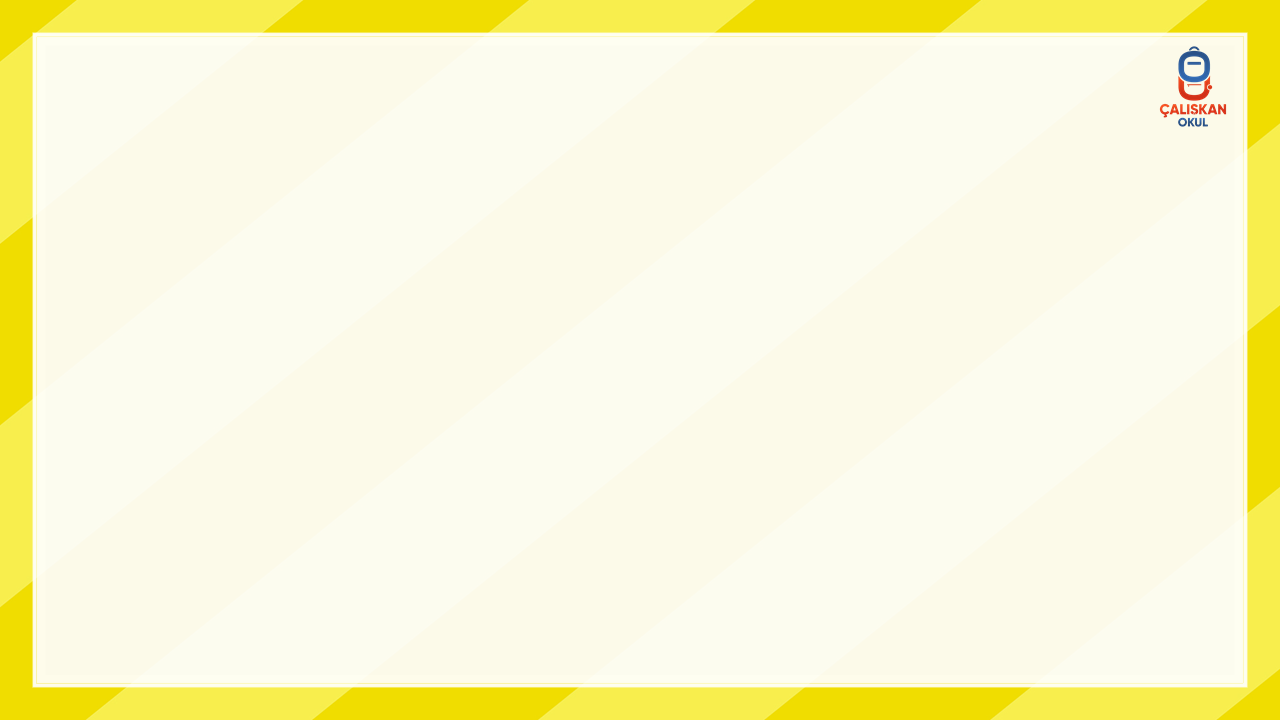 5
DEĞERLENDİRME TESTİ
Bor ve toryum madenleriyle ilgili
çalışmalar yapan bilim insanı kimdir?
A) Engin Arık
B) Zihni Derin
C) Nuri Demirağ
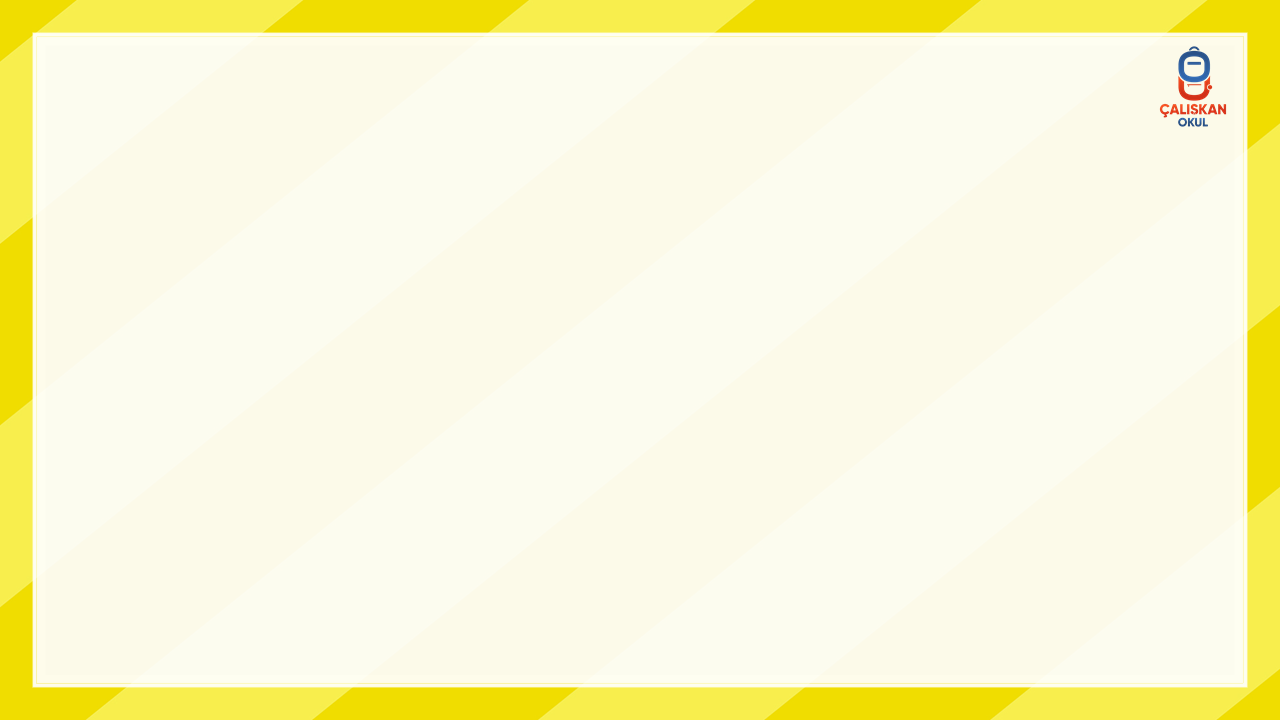 6
DEĞERLENDİRME TESTİ
Kurtuluş Savaşı’ndan önce yapılan Osmanlı-Rus Savaşı’nda Erzurum’un savunulmasında kahramanca mücadele veren
Türk kadınıdır. 
Yukarıdaki ifadede anlatılan kişi kimdir?
A) Nene Hatun
B) Sabiha Gökçen  
C) Jale İnan
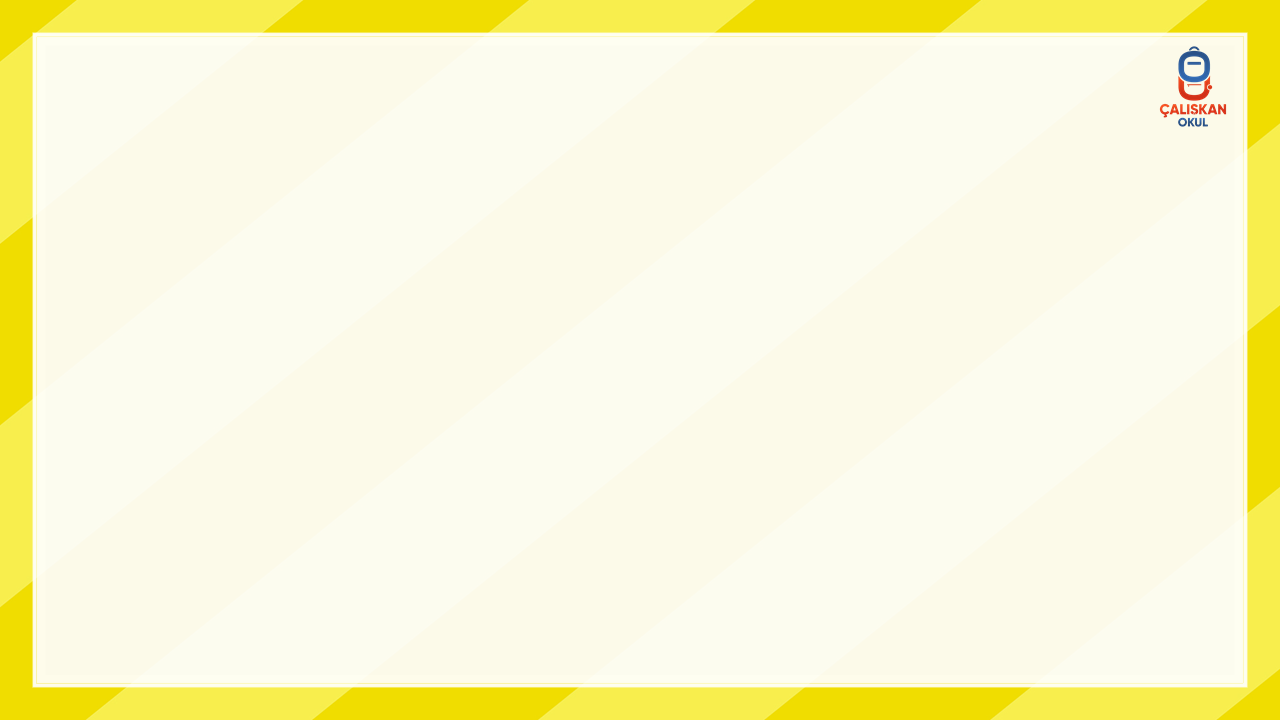 7
DEĞERLENDİRME TESTİ
Yurdumuzda ilk demir yolu yapımını gerçekleşti-
ren ve havacılık sanayisini kuran iş adamı Nuri Bey’e Atatürk hangi soyadını vermiştir?
A) Demirray
B) Demirağ
C) Demiray
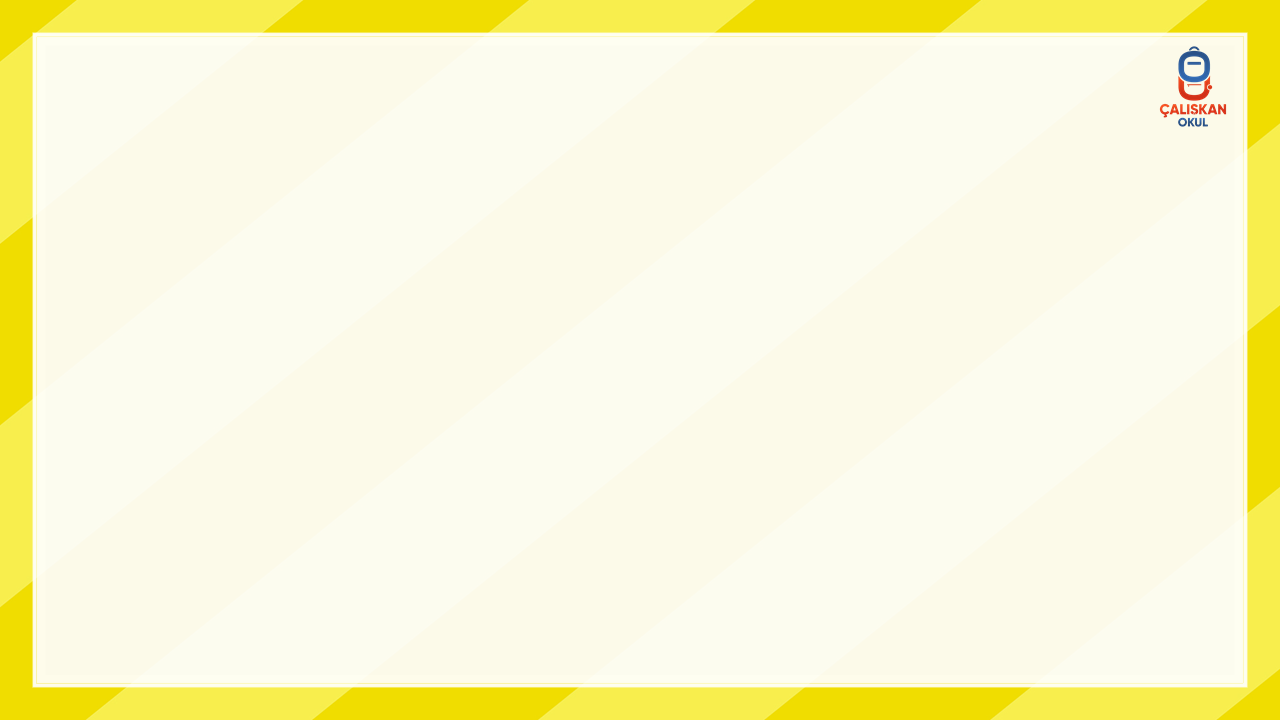 8
DEĞERLENDİRME TESTİ
Uzun yıllar devam eden bilimsel kazılarla, 
Perge ve Side antik kentlerinin ortaya çıkarılmasını sağlayan Türkiye’nin ilk kadın arkeoluğu kimdir?
A) Nene Hatun
B) Sabiha Gökçen  
C) Jale İnan
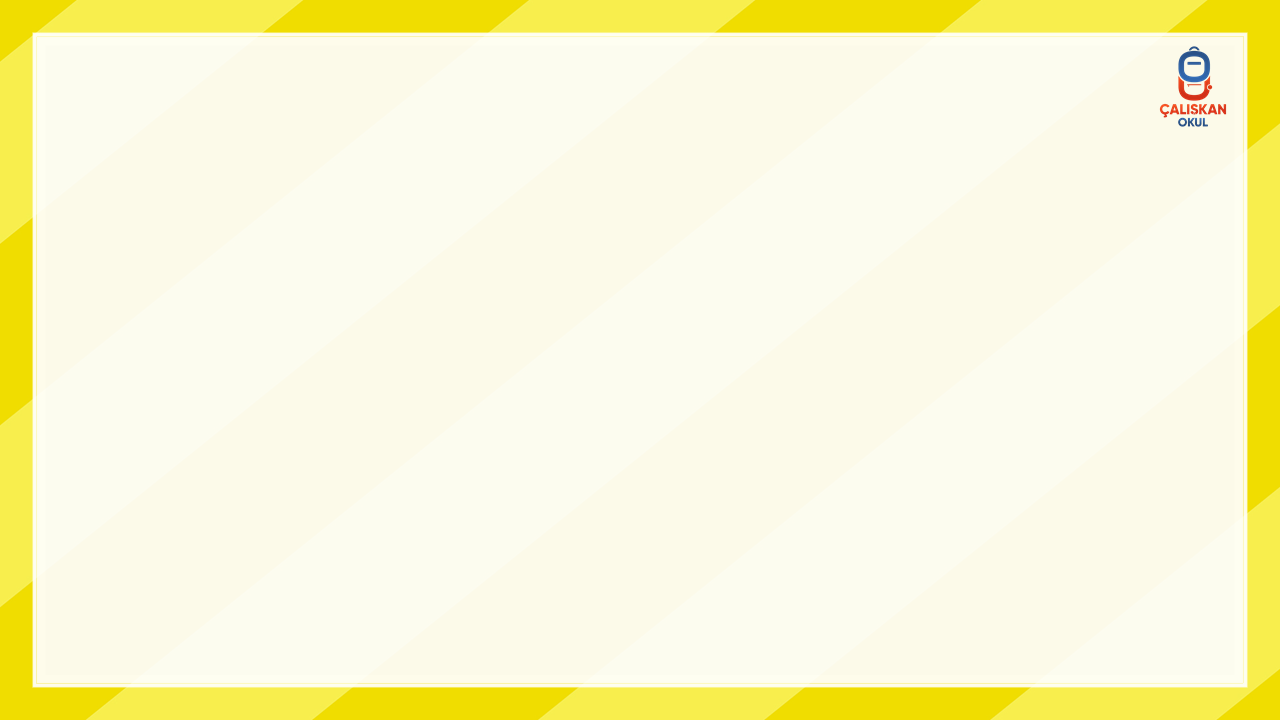 9
DEĞERLENDİRME TESTİ
Türkiye’de çay tarımının başlamasını ve
gelişmesini sağlayan ziraat mühendisi kimdir?
A) Engin Arık
B) Zihni Derin
C) Nuri Demirağ
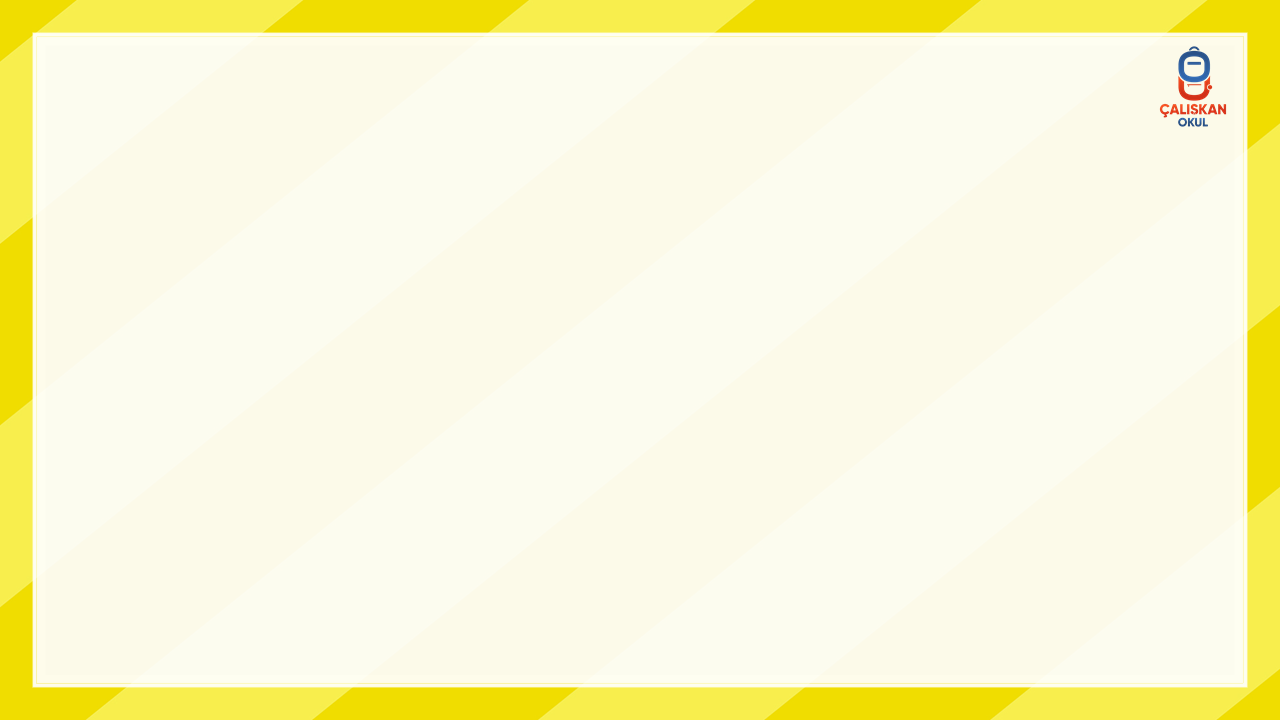 10
DEĞERLENDİRME TESTİ
Olimpiyat şampiyonu, 
eski millî halterci Naim Süleymanoğlu 
ilk dünya rekorunu kırdığında kaç yaşındaydı?
A) 15
B) 17
C) 19
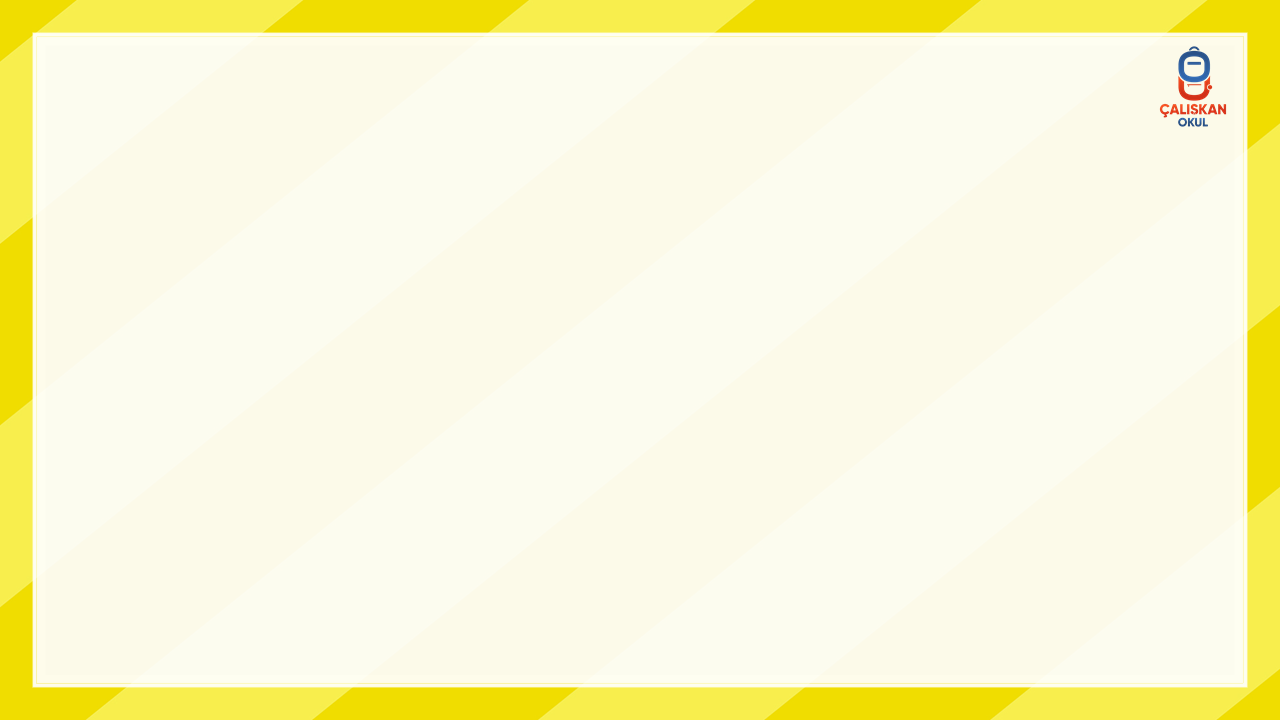 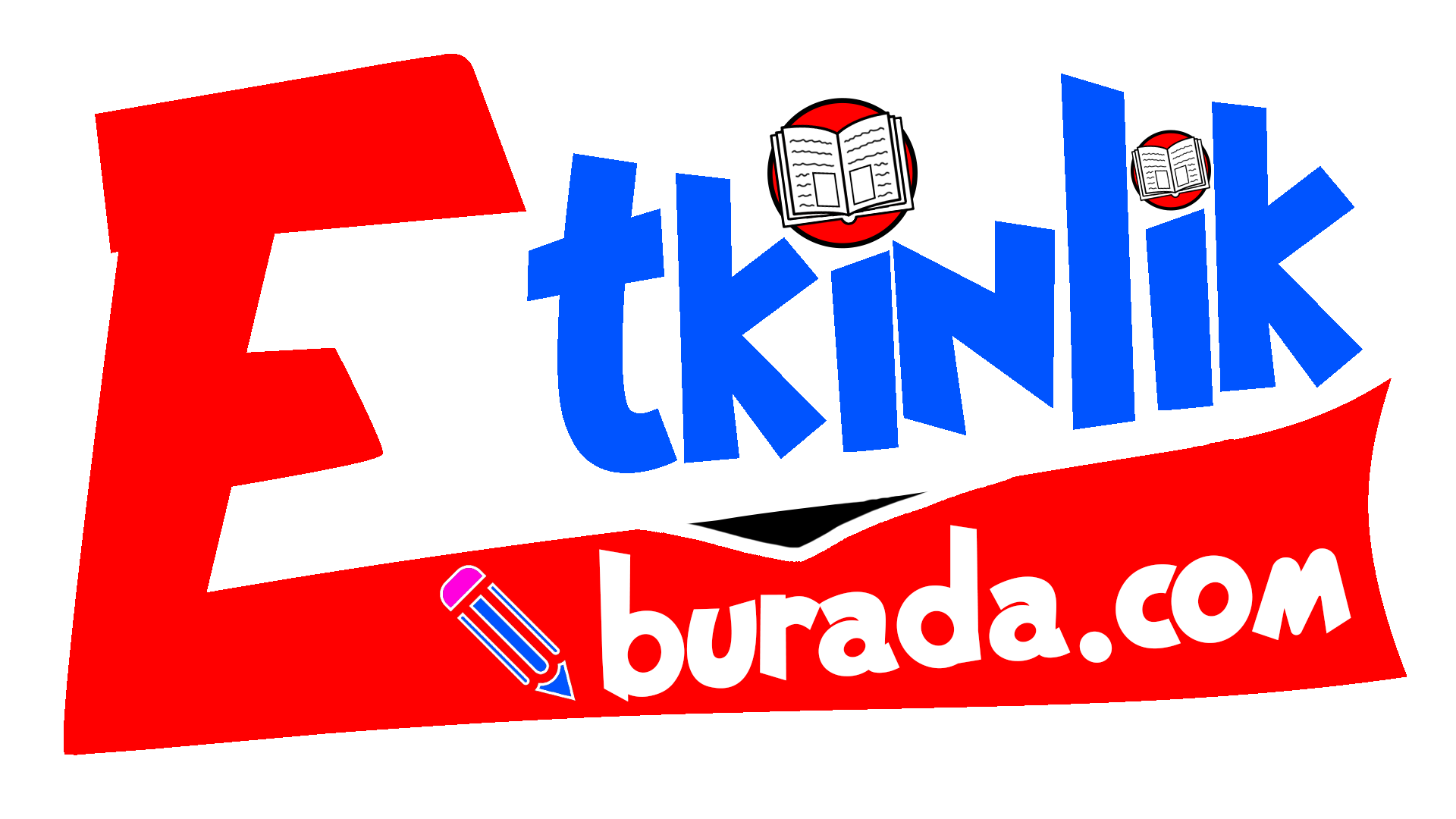 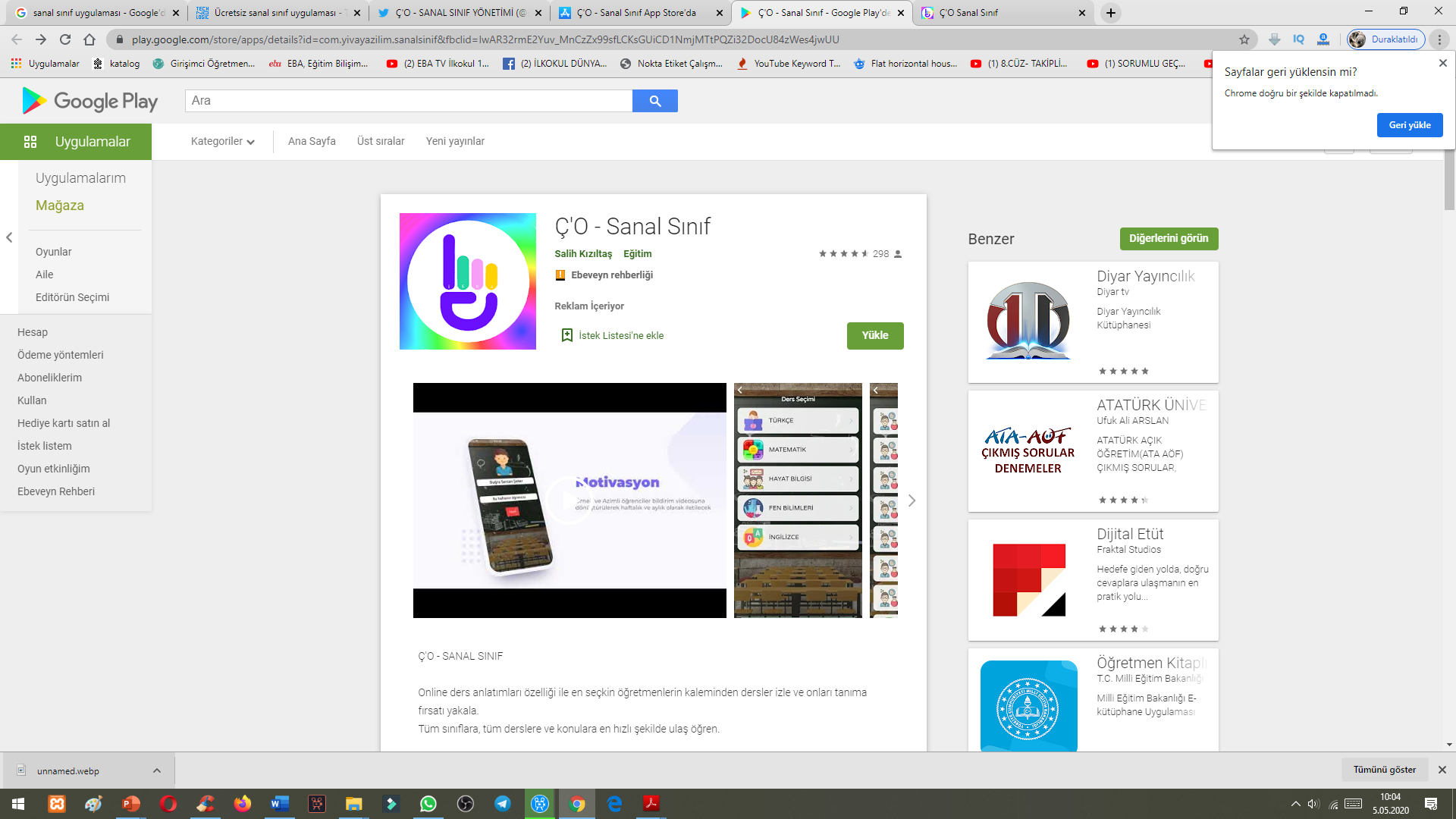 En iyi videolarımızla
 Ç’O SANAL SINIF
 uygulamasında
 ve 
www.etkinlikburada.com’ dayız.
Ziyaret etmeyi ve indirmeyi unutmayın!
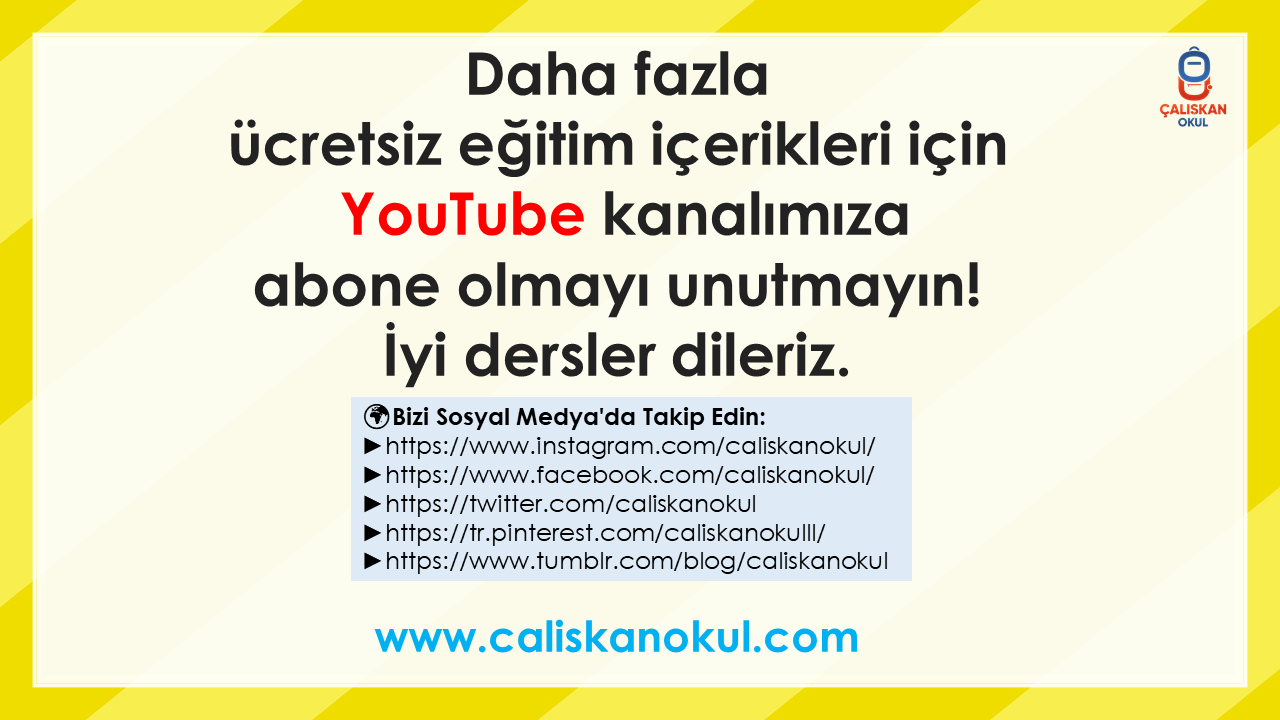 Çözümler
Ülkemize Hizmet Etmiş Kişiler
videomuzda.